GEOS 28600
The science of landscapes:
Earth & Planetary Surface Processes
Lecture 18
Monday 9 March 2020
Methods in geomorphology  Titan
Count layers (tree rings, varves).
Optically stimulated luminescence.
Radiocarbon - 14C.
Spike of radioactive elements (e.g. tritium) associated with atmospheric nuclear testing.
 Cosmogenic dating.
Fission track.
(U-Th)/He & other exhumation methods.
Shared event of known age.
 The sedimentary record.
The meaning of “closure temperature”
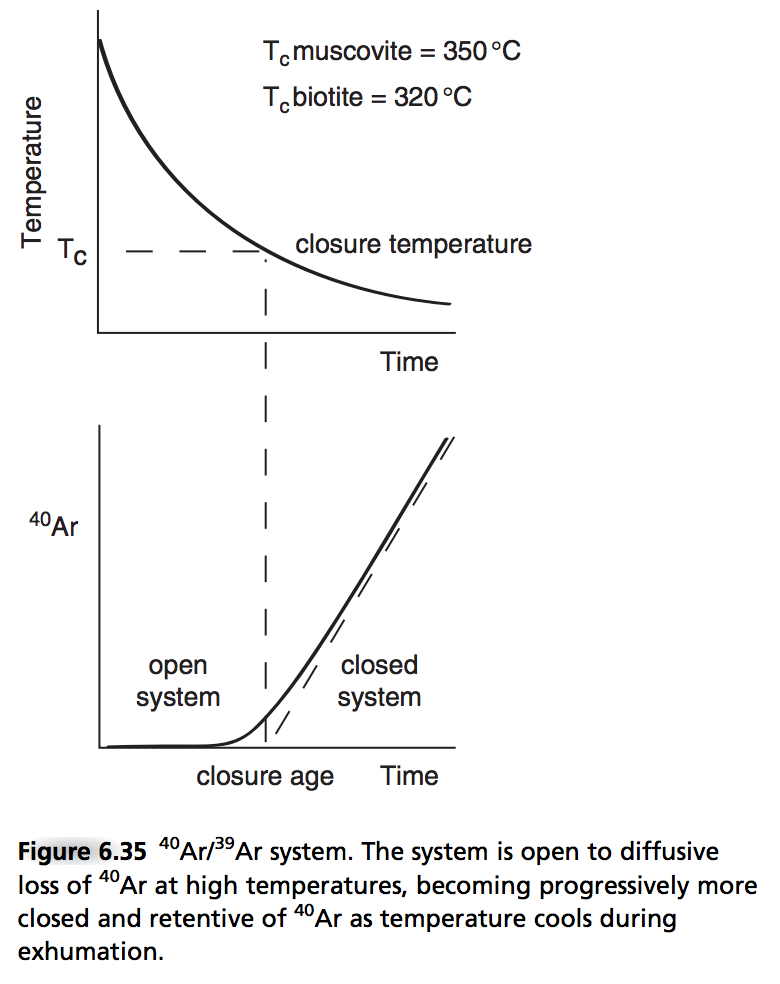 Closure temperature varies 
depending on what’s escaping,
and on what mineral it’s escaping
from.
(6) Fission track.
why are these
not straight lines?
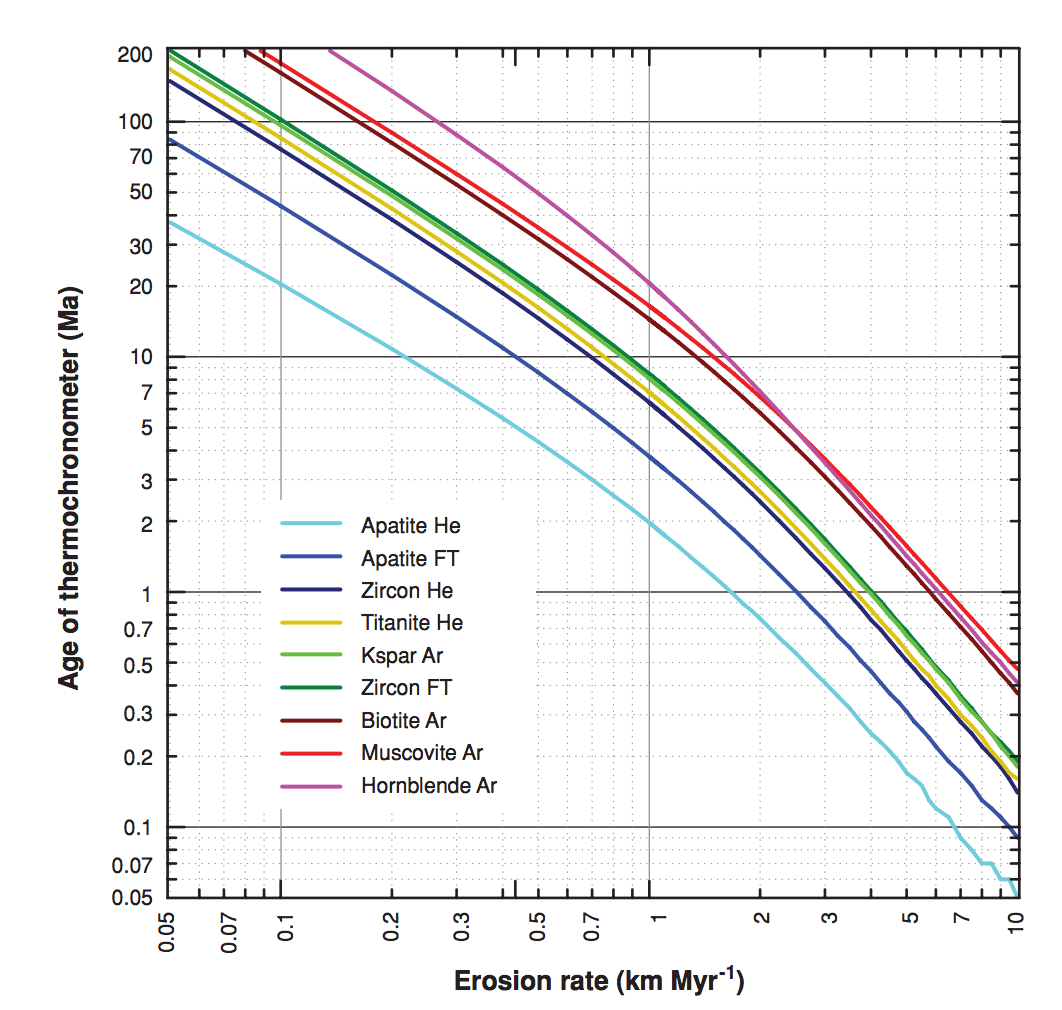 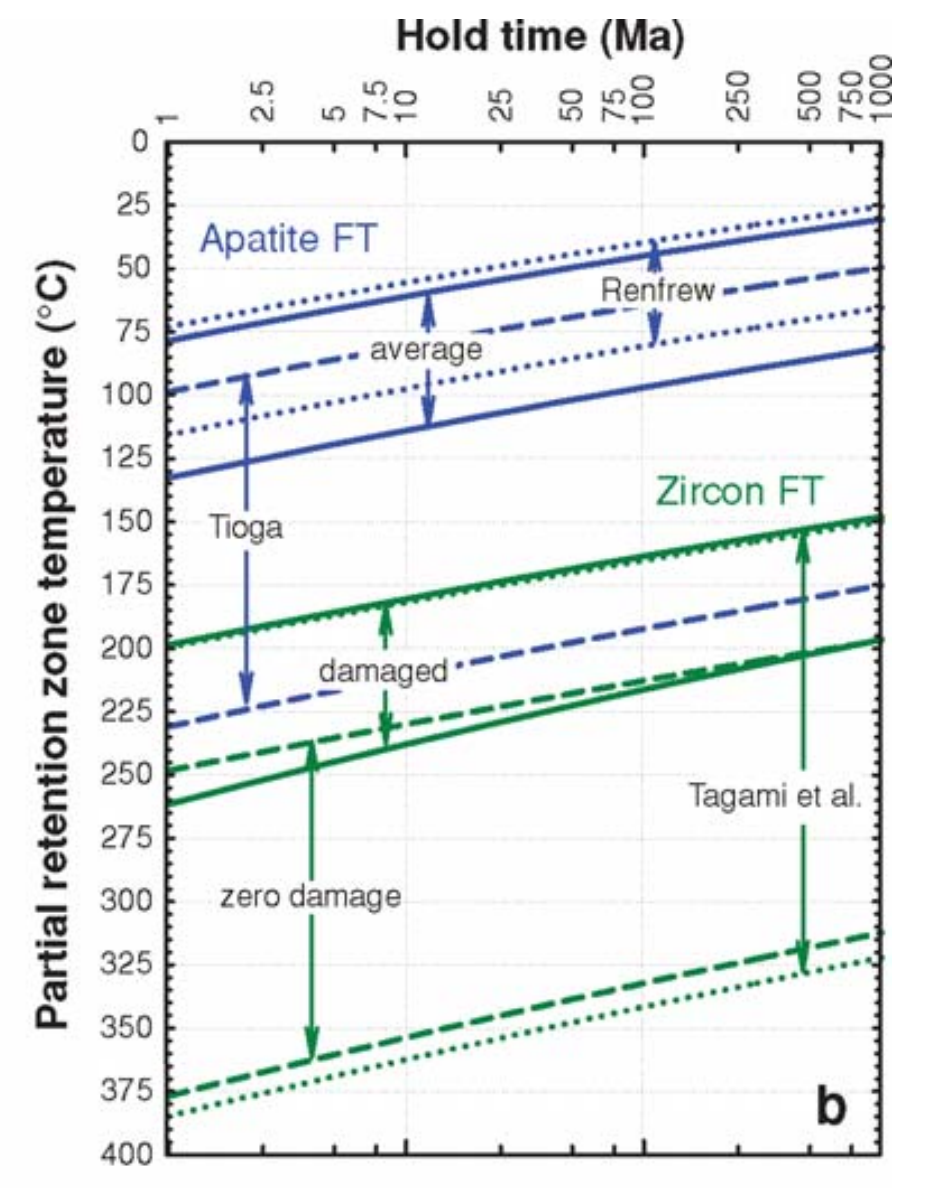 Reiners & Brandon, 
Annual Reviews 2006
Mountain belt uplift:
Pe = L*u/kappa ~ 30 km*(1 mm/yr)/10-6 m2s-1 ~ 1
Example application: Olympic Peninsula
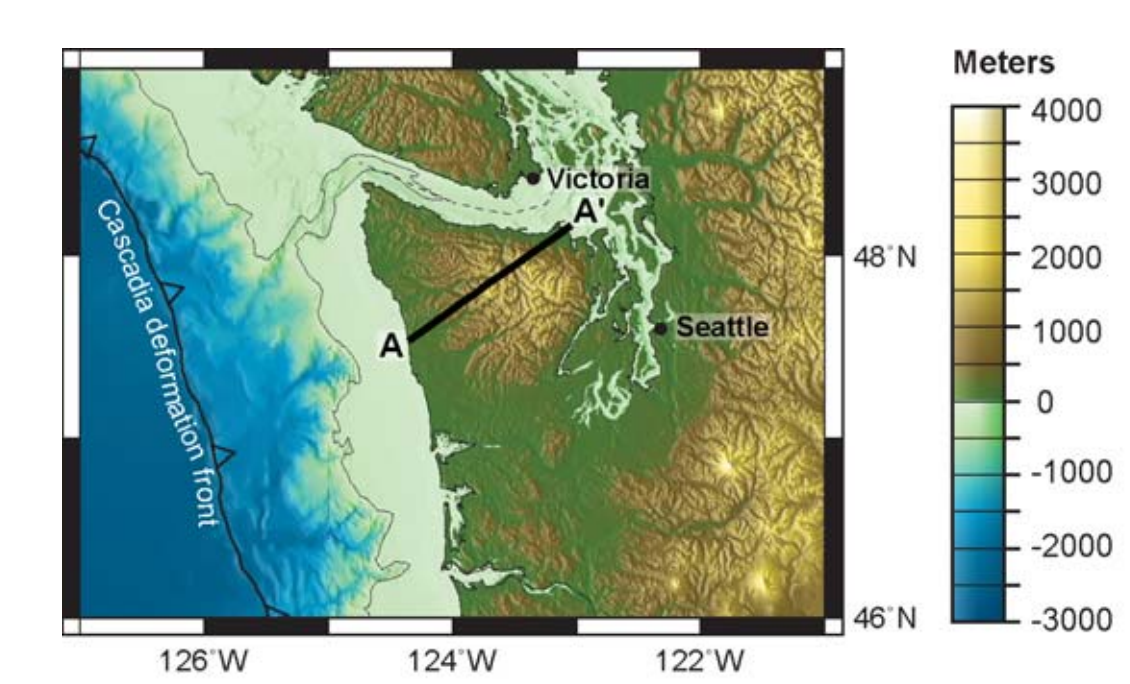 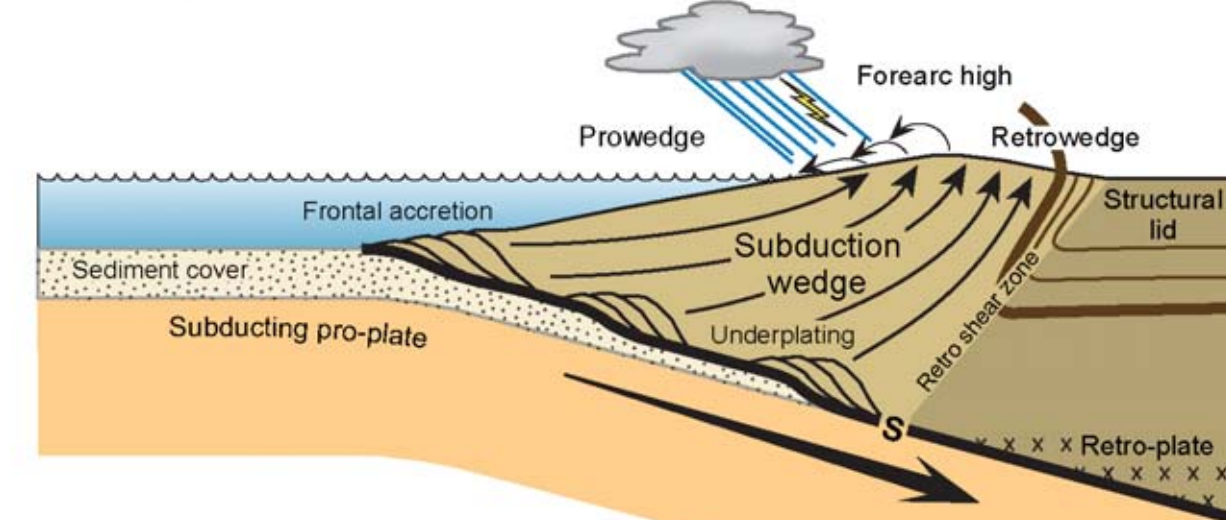 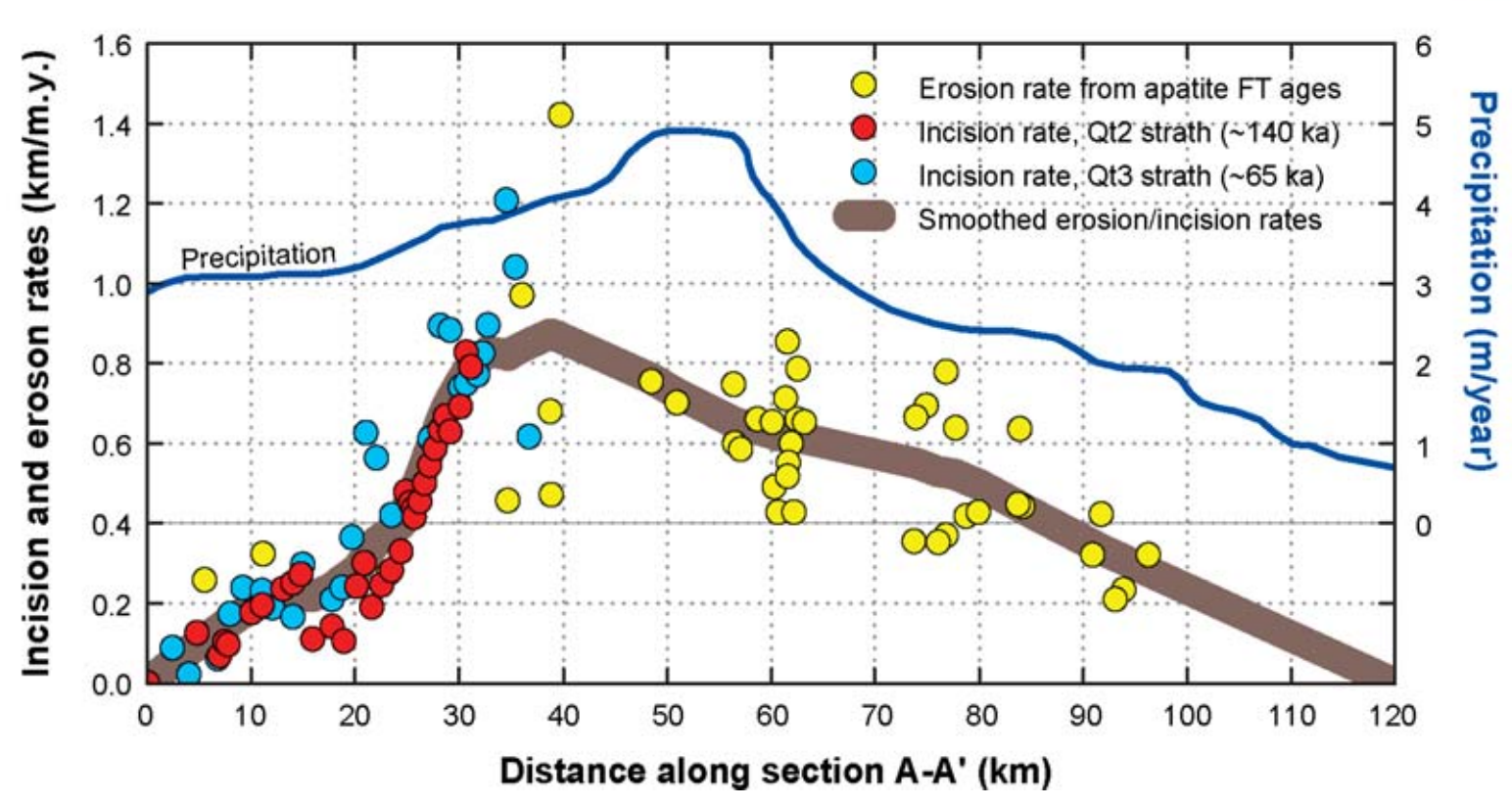 “strath” rates: uplift
of dated marine terraces
(7) (U-Th)/He & other exhumation methods.
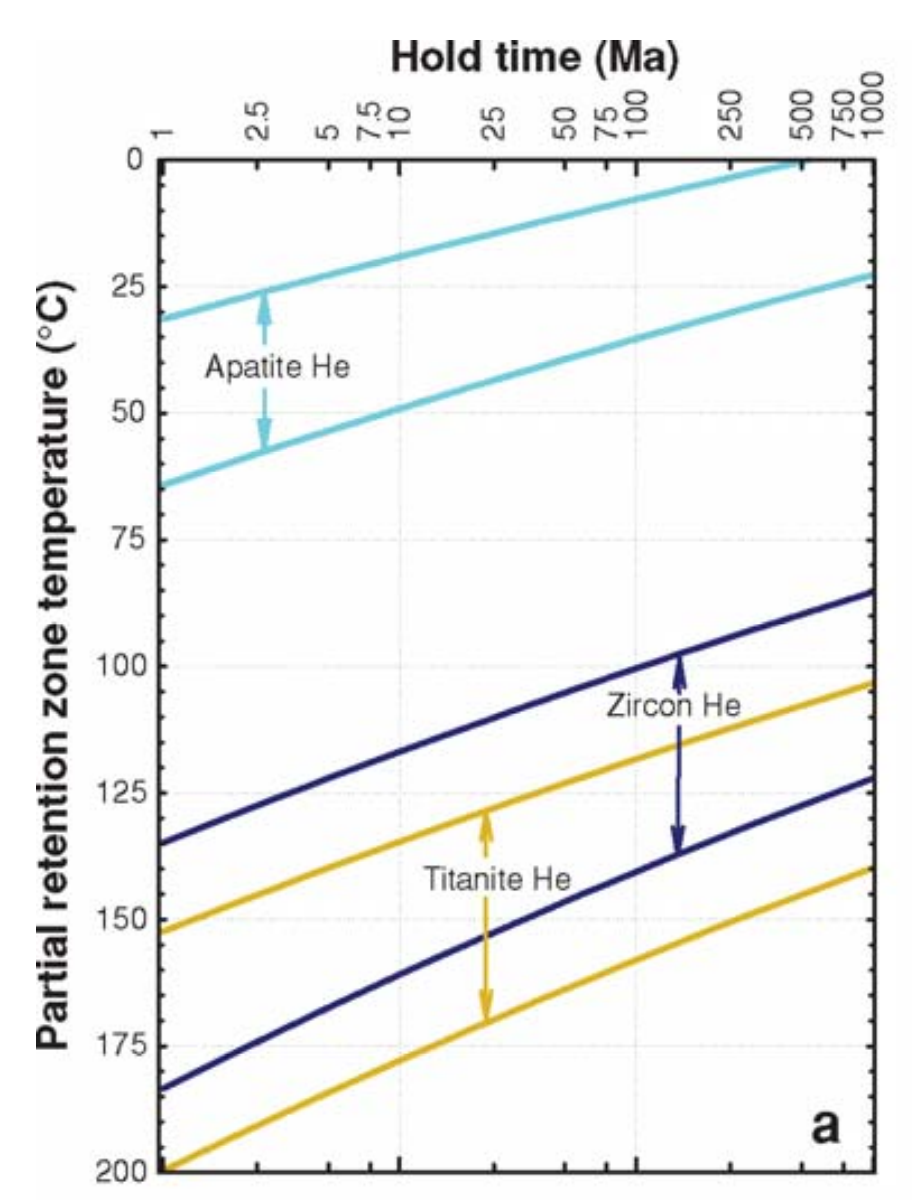 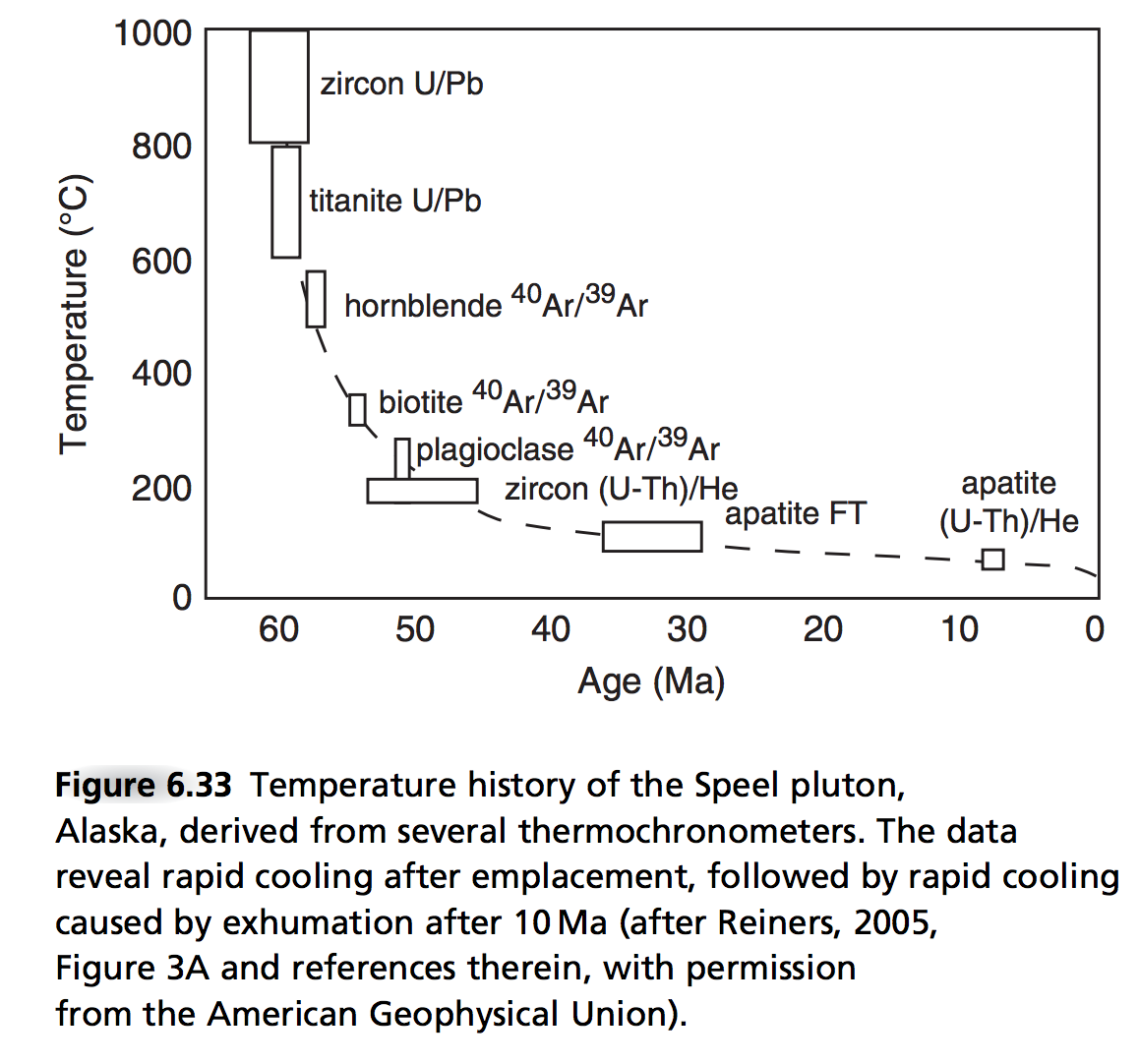 Thermally activated
diffusive loss of
radiogenic 4He
(7) - Detrital thermochronology
Enabling technology: 40Ar/39Ar ages of individual grains
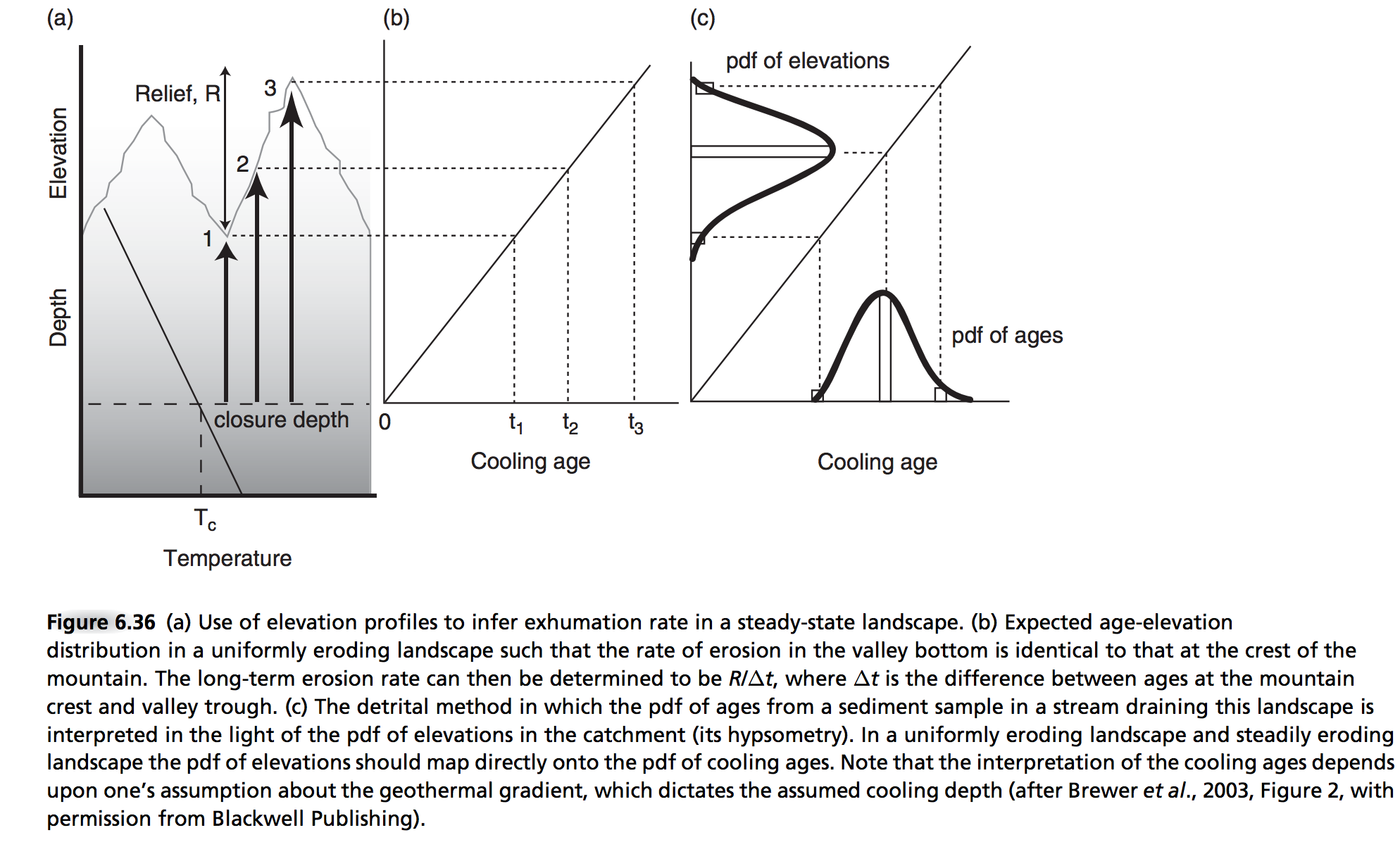 (8) Shared event of known age.
Berlin et al. JGR-Earth Surface, 2007
Example: Roan Plateau, NW Colorado:
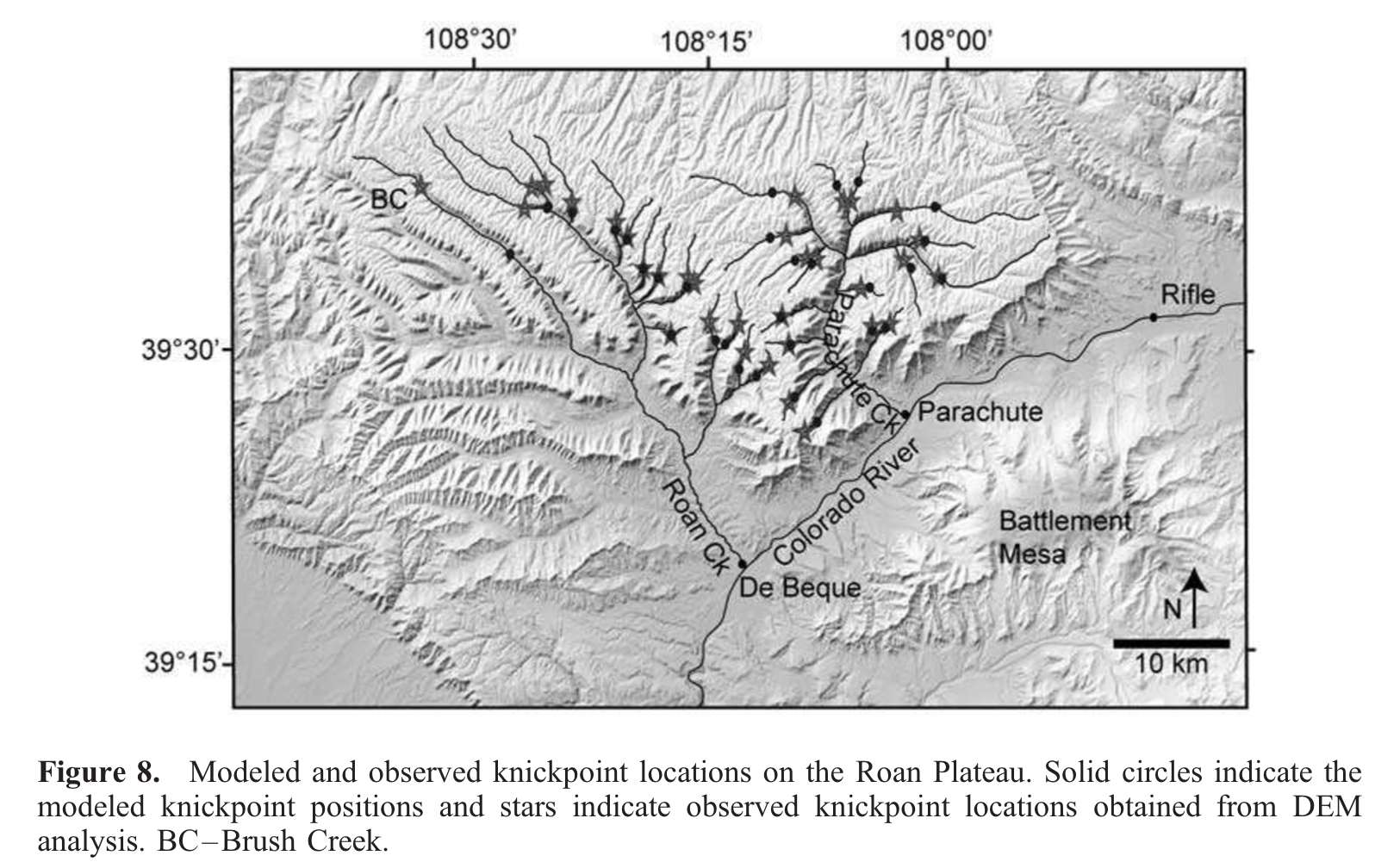 8 Ma incision
by Colorado River

Test of streampower incision
model

See also Crosby & Whipple
JGR 2006.
Strengths: Natural experiment.
Weaknesses: Relative, not absolute method (though can be calibrated by other methods)
Age range of applicability: Unrestricted in principle; in practice, post-180 Ma 
					   (for which ~complete plate reconstructions are available).
Gondwana rifting
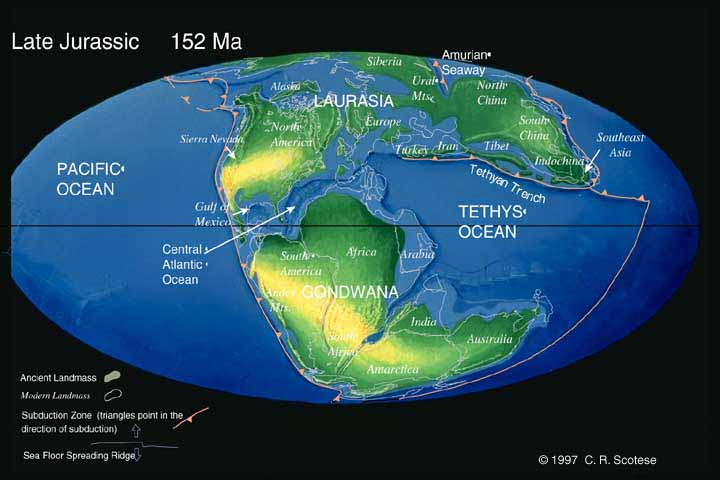 (8) Shared event of known age
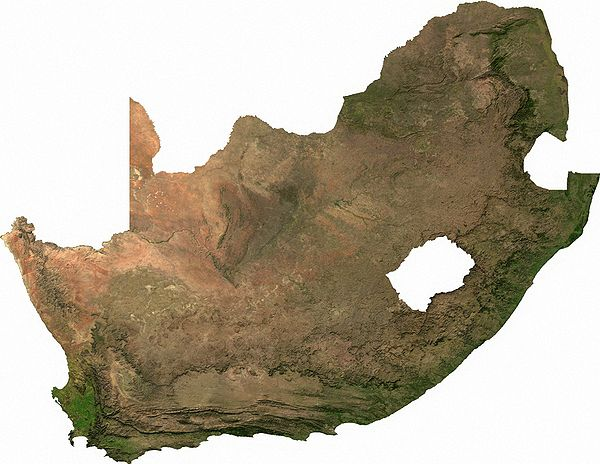 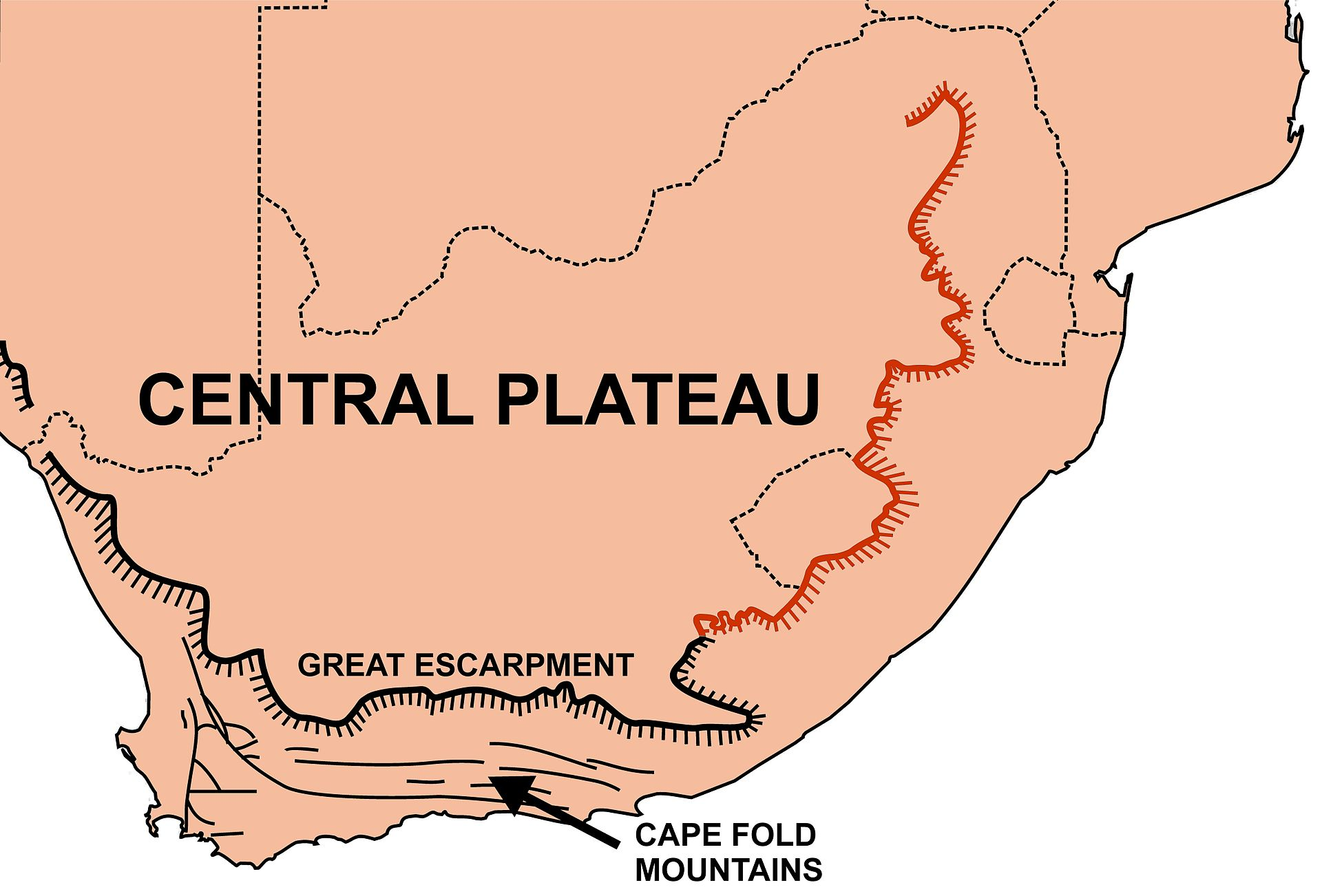 Other example: Gondwana Scarp,
known as “Great Escarpment” in S. Africa
South Africa: rifting ~160 Ma
(plate tectonic reconstruction)
Scarp retreat rate: ~1 km/Myr
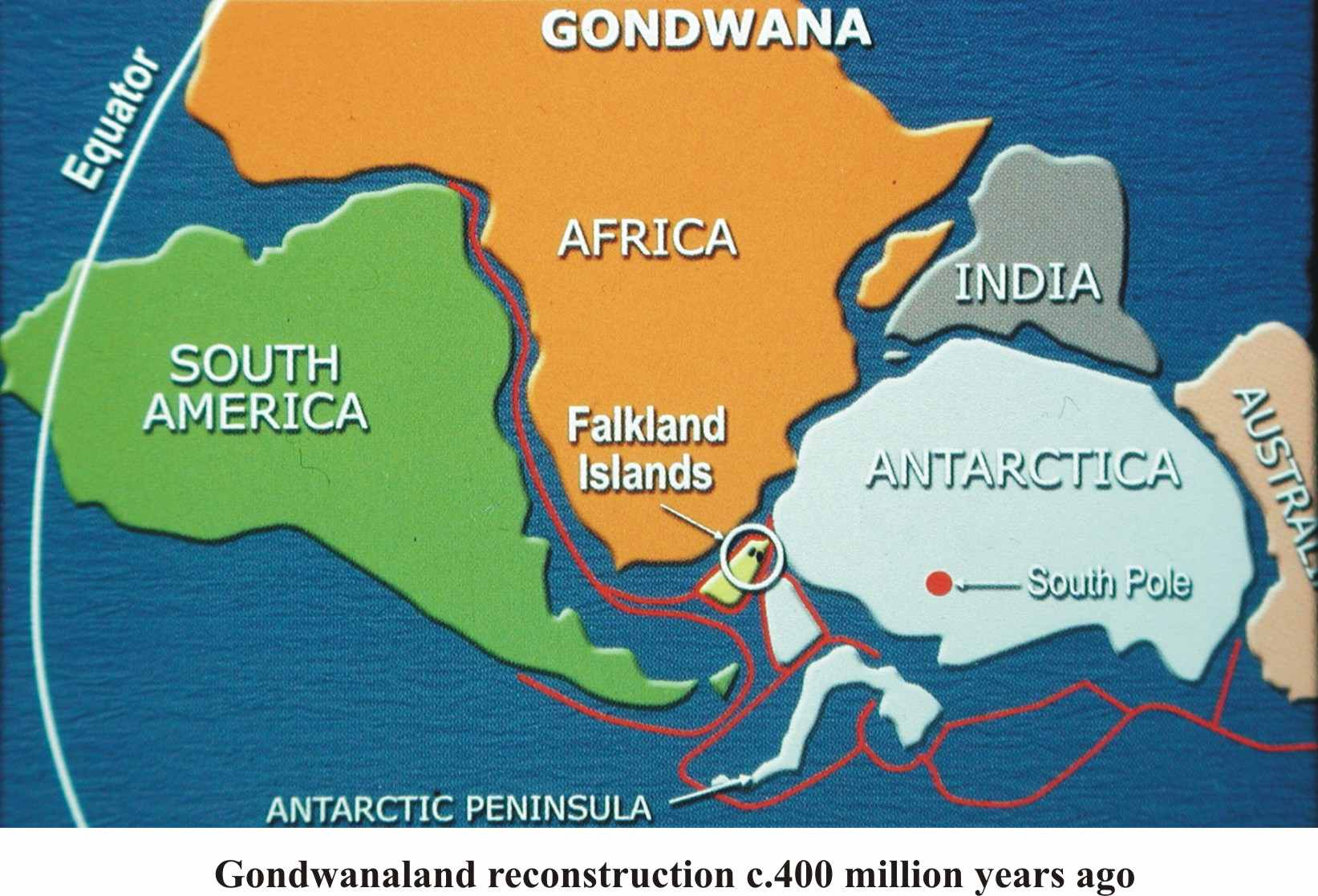 Scarp retreat following continental break-up is constrained by apatite fission-track data
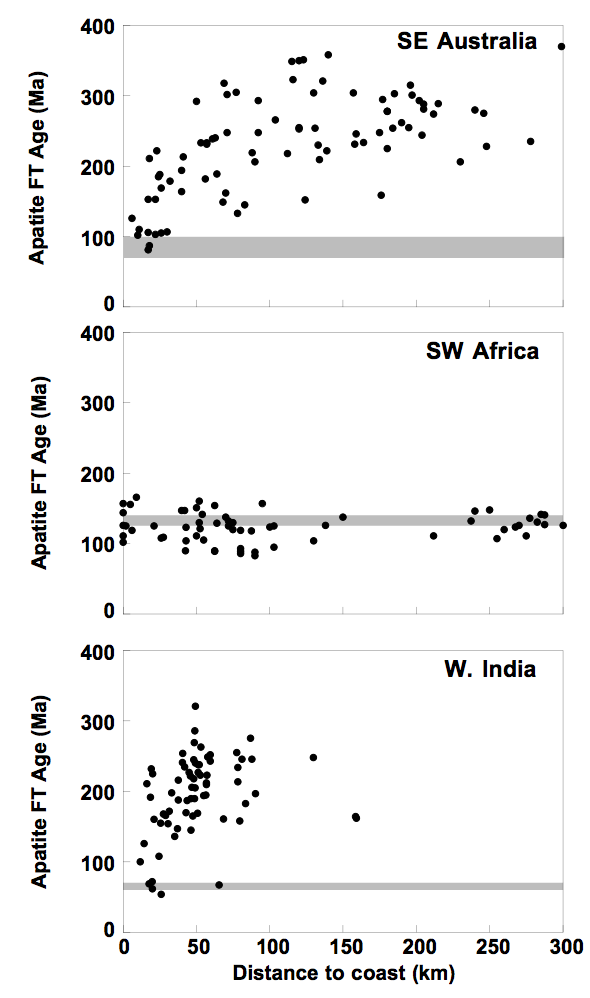 (9) The sedimentary record.
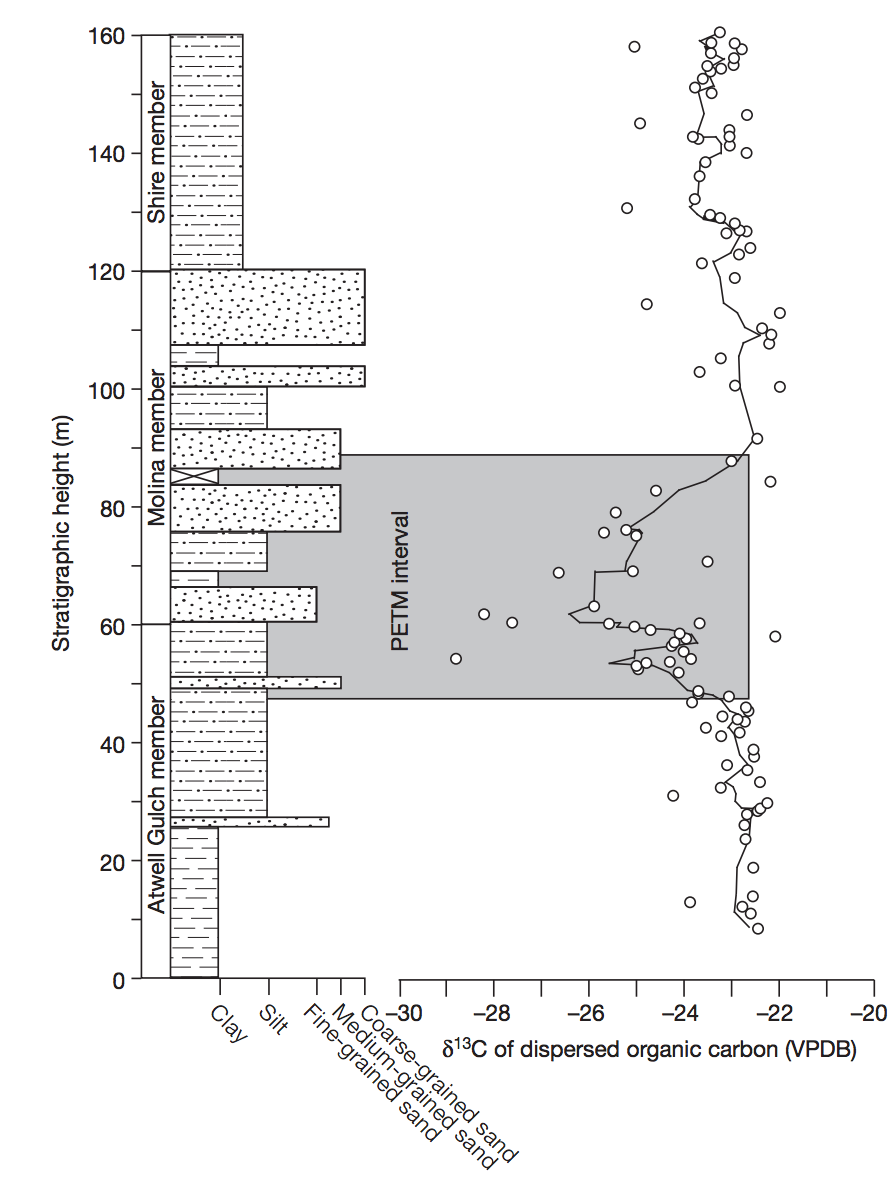 Foreman et al. Nature 2012
method with great 
promise for the future;
see required reading
Allen 2008
4-6 deg C increase in 
global T accompanied
by 2x-4x increase in 
pCO2
Strengths: Records information about fully-vanished landscapes.
Weaknesses: Changes in grain size + channel dimensions have multiple possible explanations.
Age range of application: < 3.5 Ga on Earth; <4.1 Ga on Mars (for orbiter methods)
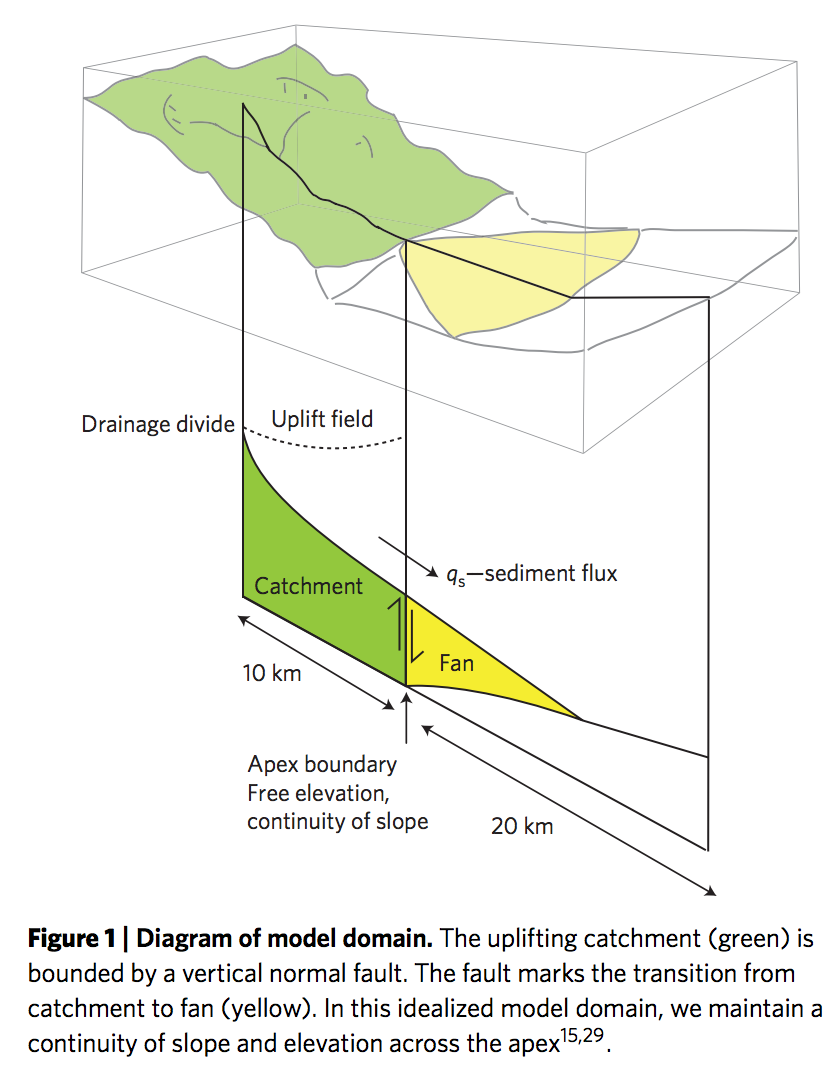 Example (idealized model):
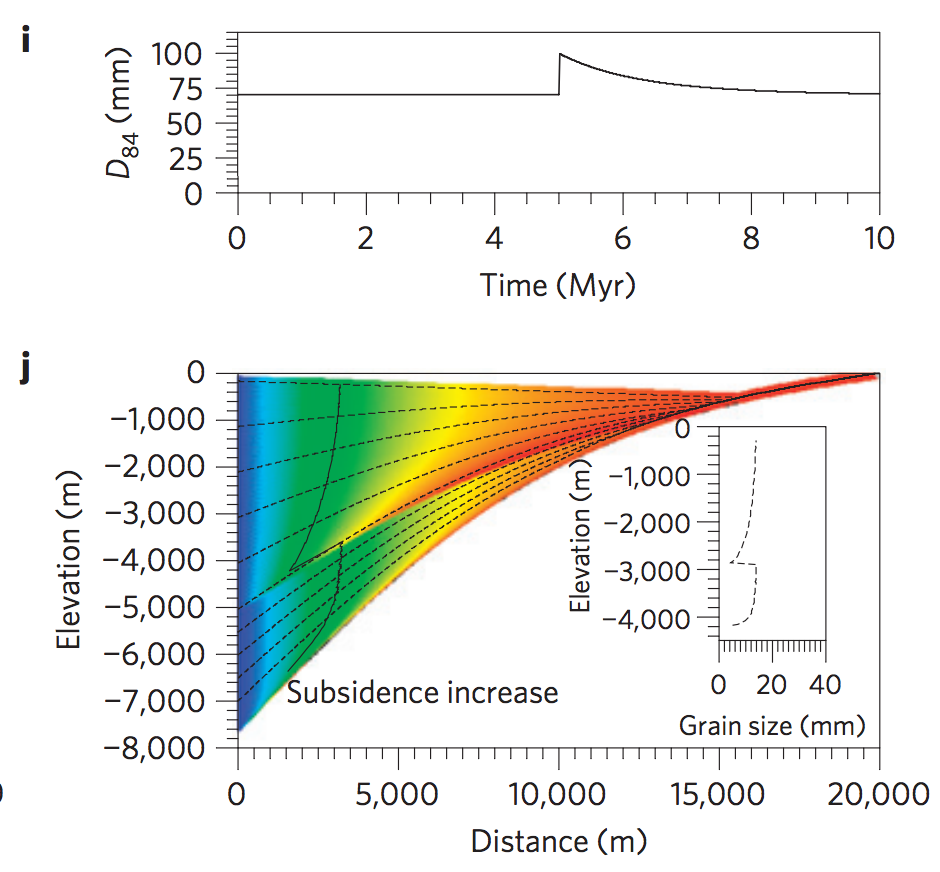 Armitage et al. Nature Geoscience 2011
Integration and cross-checking of methods.
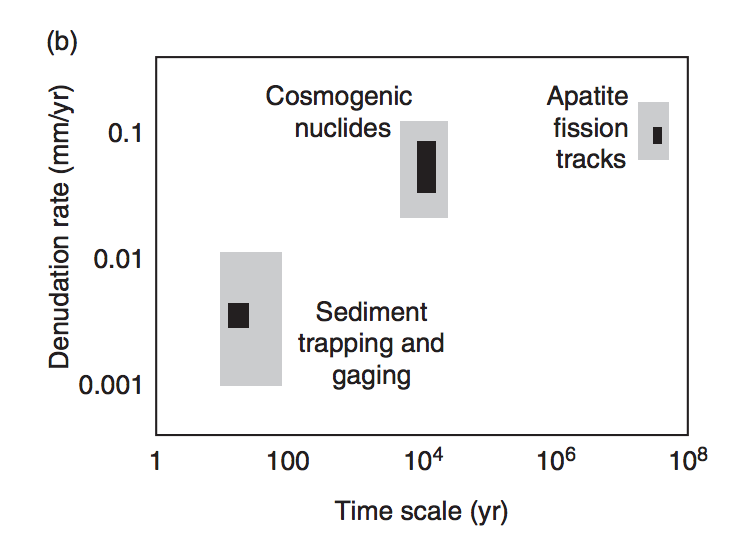 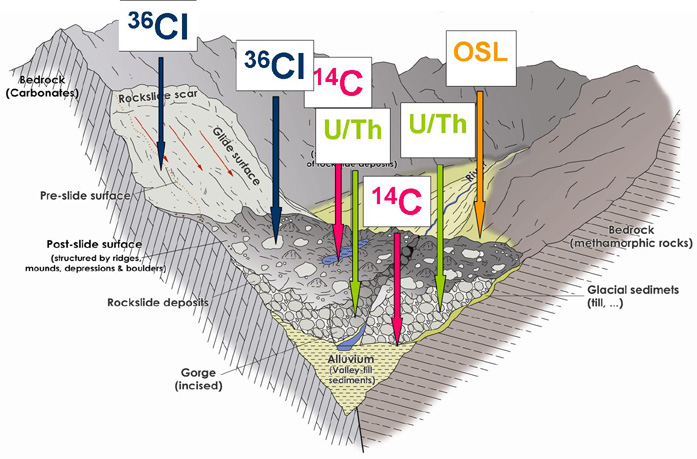 Anderson & 
Anderson, ch. 6
University of Innsbruck
Landscape evolution: sources of data
SOME MAJOR LANDSCAPE EVOLUTION PROBLEMS

DATE/RATE DATA ON EARTH

DATE/RATE DATA ON OTHER PLANETS
(P1) Crater-density constraints on burial and exhumation.
DATA:
CONCEPT:
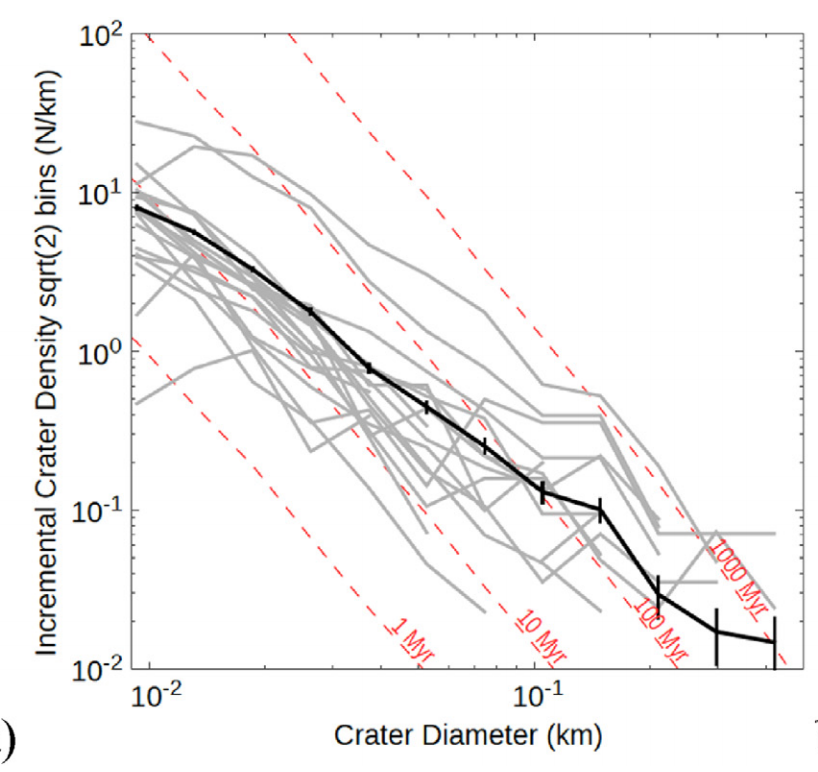 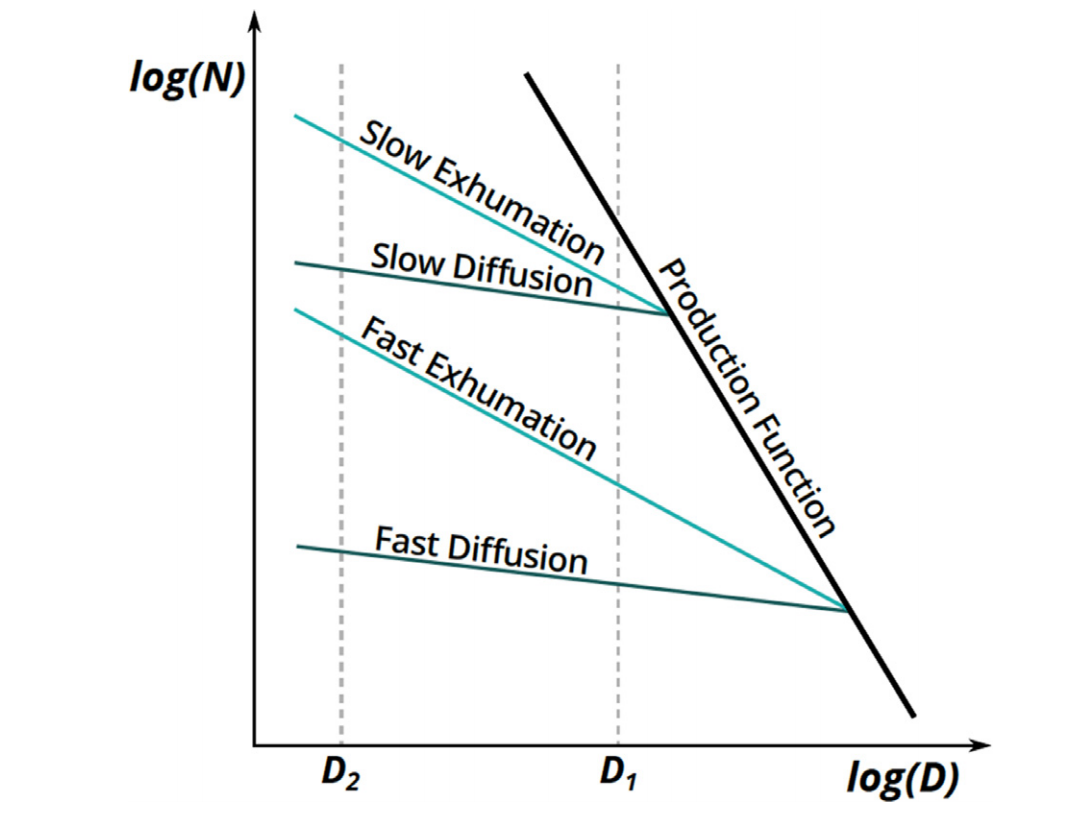 Kite & Mayer 2017
Strengths: Can be applied anywhere on Mars;
		  Can give past sedimentation rates.
Weaknesses: Difficult to date steep slopes (small area, distorted craters)
Age range of validity: In principle, applies to all timescales.
				    In practice, restricted to 1-100 Myr for erosion rates
(P2) Statistical approaches (e.g. crater modification)
Fassett & Thomson, JGR-Planets, 2014 – Goal:measure crater degradation on the moon vs. time.
Plot the diffusional degradation of individual craters as a function of the crater density of the
terrains that host them. Map the crater density to absolute age using Apollo radiometric dates.
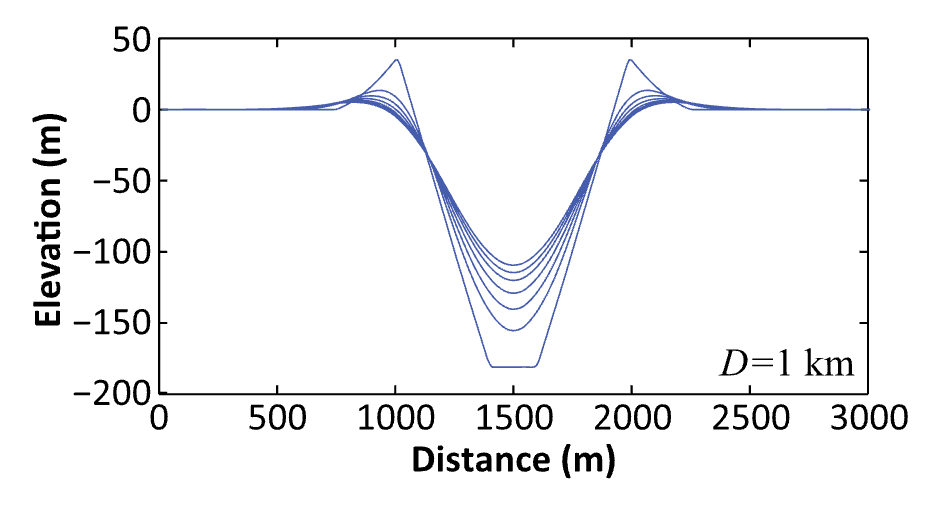 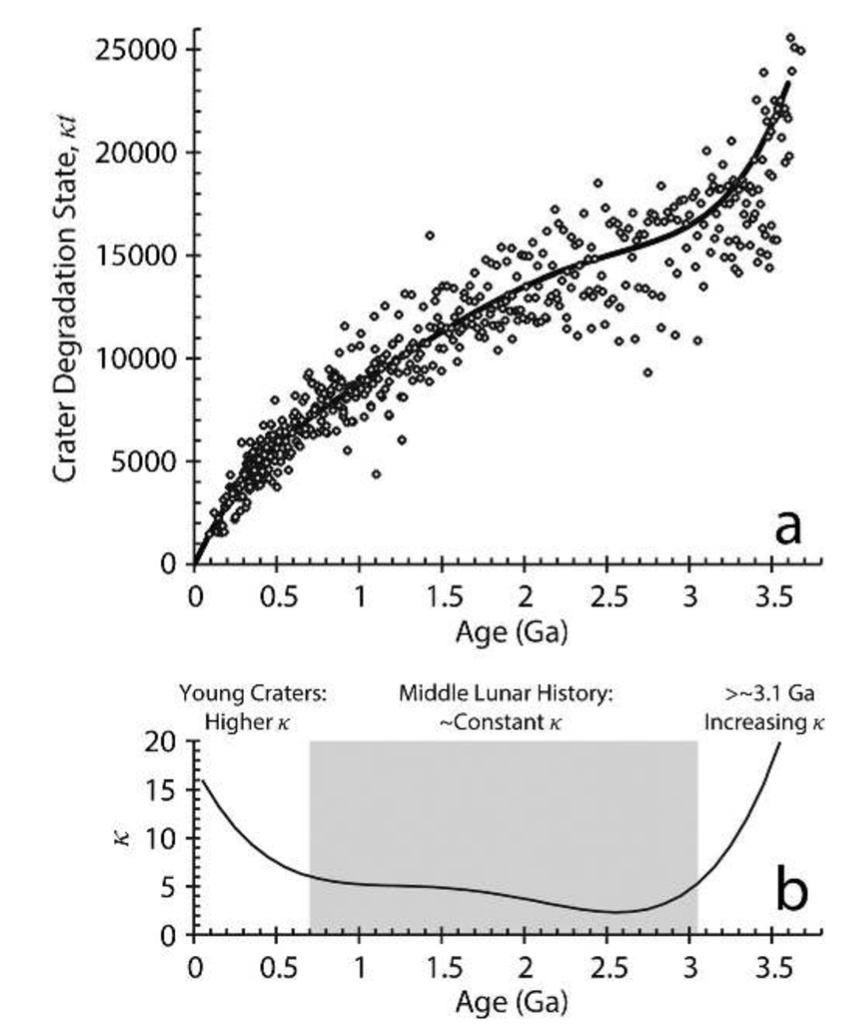 Key points
For each Earth-based dating method, know the principle, advantages, disadvantages, example application, age range of application, for each technique.
Explain the evidence for and against a Pleistocene uptick in global erosion on Earth (two arguments for and two arguments against, plus geographic context)
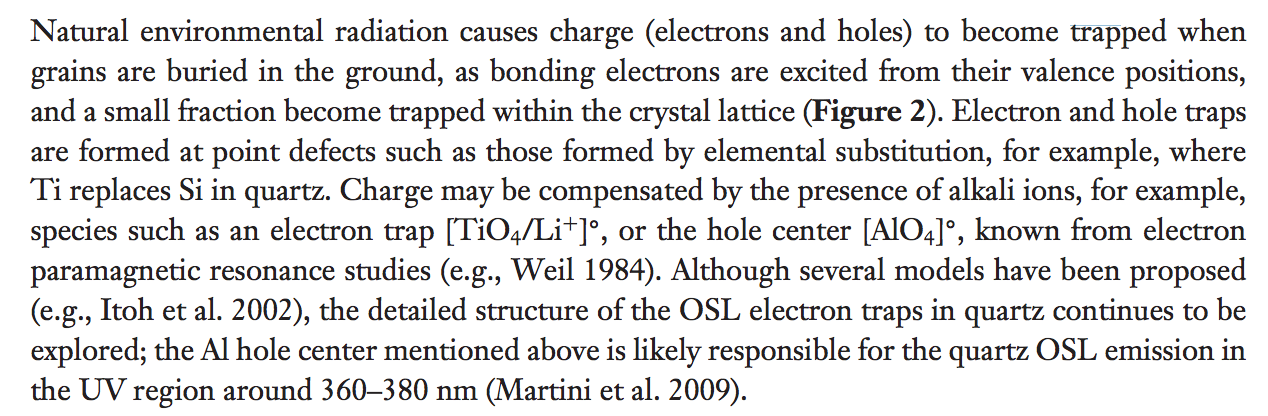 Surface processes as a record of climate: Titan
EXPLORATION OF TITAN

CLIMATE DRIVERS

SURFACE PROCESS RESPONSE
Surface processes as a record of climate: Titan
EXPLORATION OF TITAN

CLIMATE DRIVERS

SURFACE PROCESS RESPONSE
Titan is a moon of Saturn (10x Earth’s separation from the Sun, 29 years orbital period)
5th-largest solid-surface object in the Solar System (bigger than Mercury, smaller than Mars)
Titan is in a 16-day orbit
around Saturn (e = 0.03) & always
keeps the same face
pointed to Saturn.
Low density  ½  H2O, 
½ rock
102 less sunlight
 (102)1/4 = 3x
less temperature
from L(1-α) = εσT4
Tsurf ~ 100K 
H2O will behave
as rock; CH4 close
to its triple point
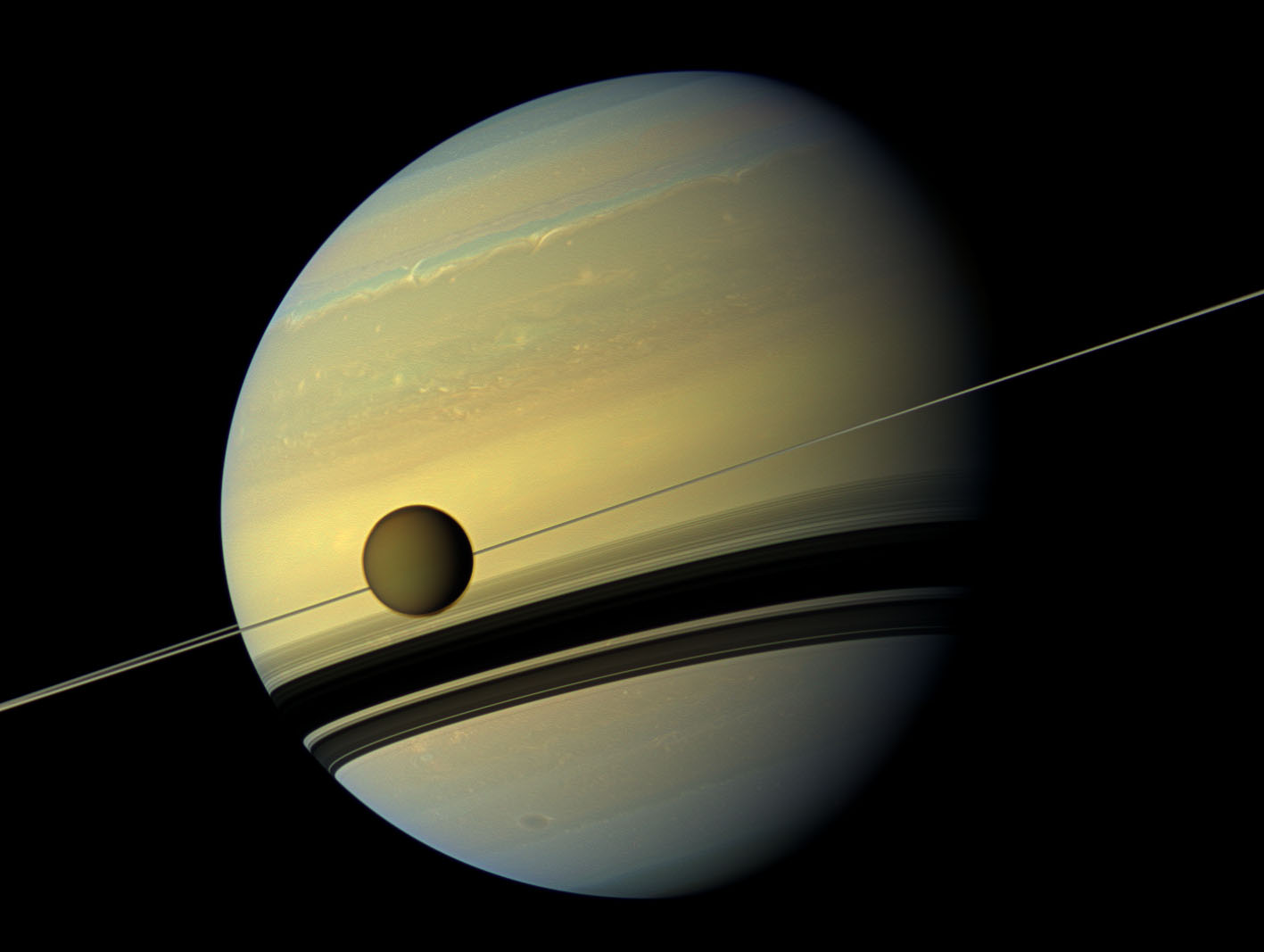 Titan’s spin axis is co-aligned
with Saturn’s spin axis
Saturn’s obliquity is 27°
 strong seasonal cycle every 29 years
Titan’s hazy atmosphere was discovered by G. Kuiper (University of Chicago)
1.5 bars surface pressure
(kg/m2 equivalent to 11 bars on Earth)

98.4% N2 (always a gas on modern Titan)
1.4% CH4 (liquid and gas on modern Titan)

UV light from the Sun fragments CH4
near the top of the atmosphere. The fragments
recombine and further react to form C2H6, C3H8,
HCN, eventually forming solid soot particles that sink.
 … H escapes to space.
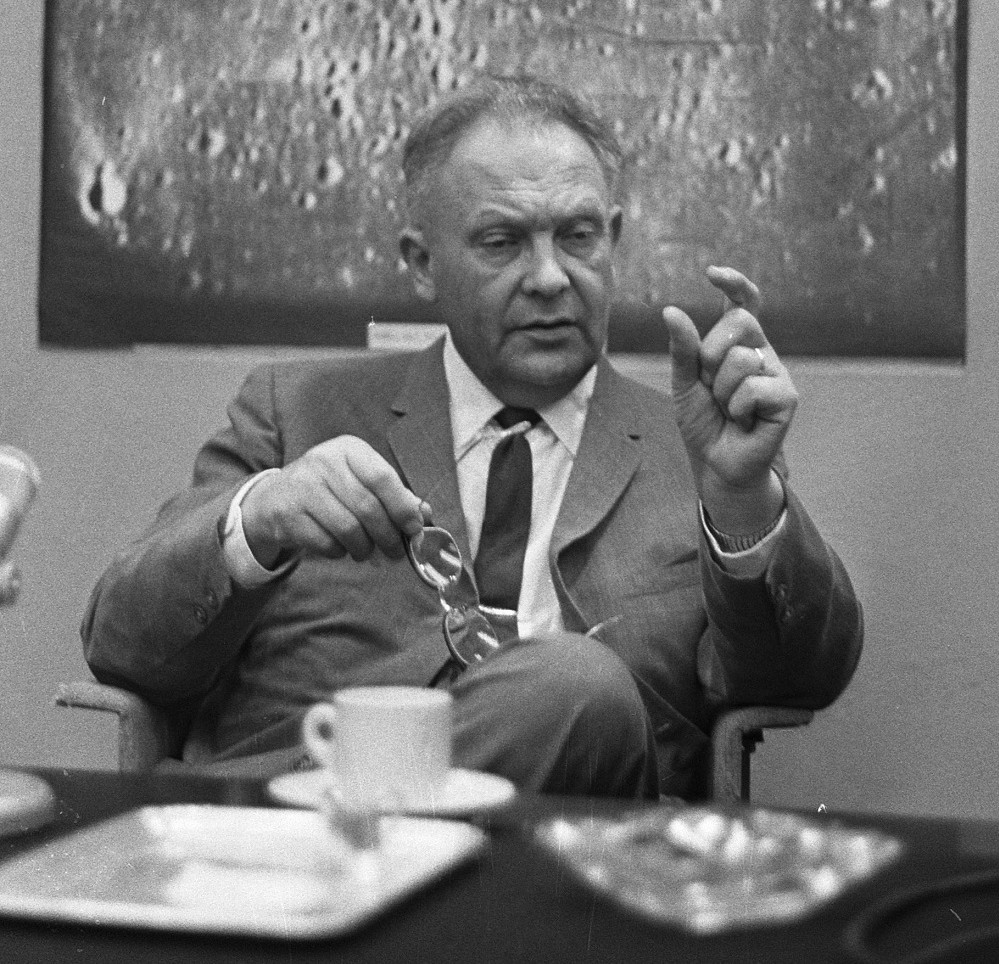 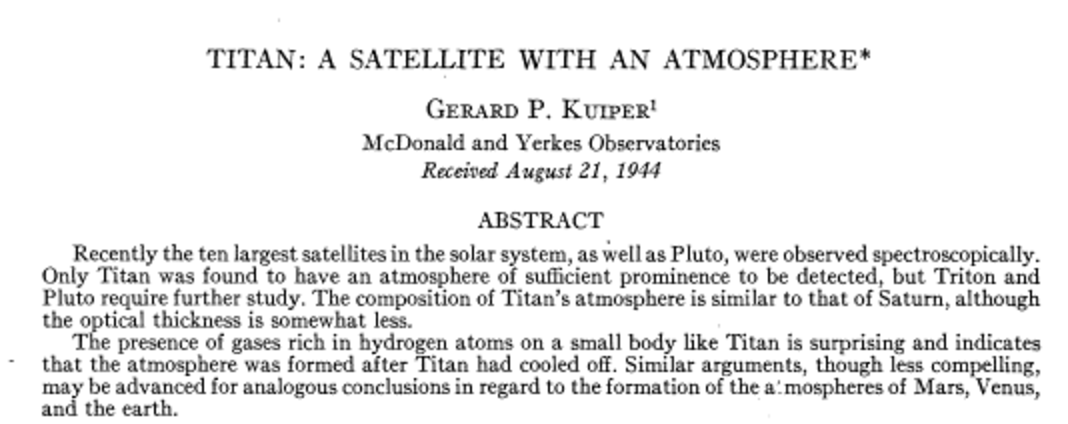 Astrophysical Journal, 1944
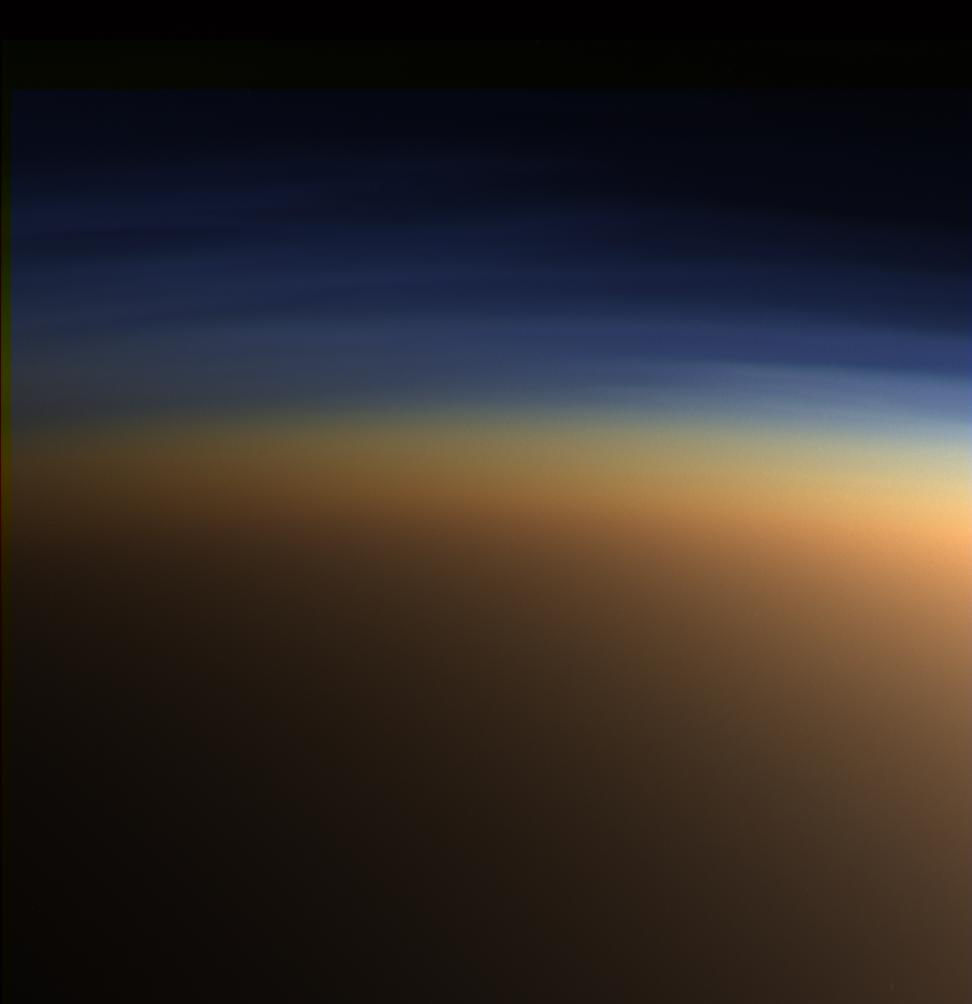 In 1980, Voyager 1’s trajectory permitted a close encounter with Titan (at the expense of a flyby of Pluto), but Voyager was unable to see through the haze
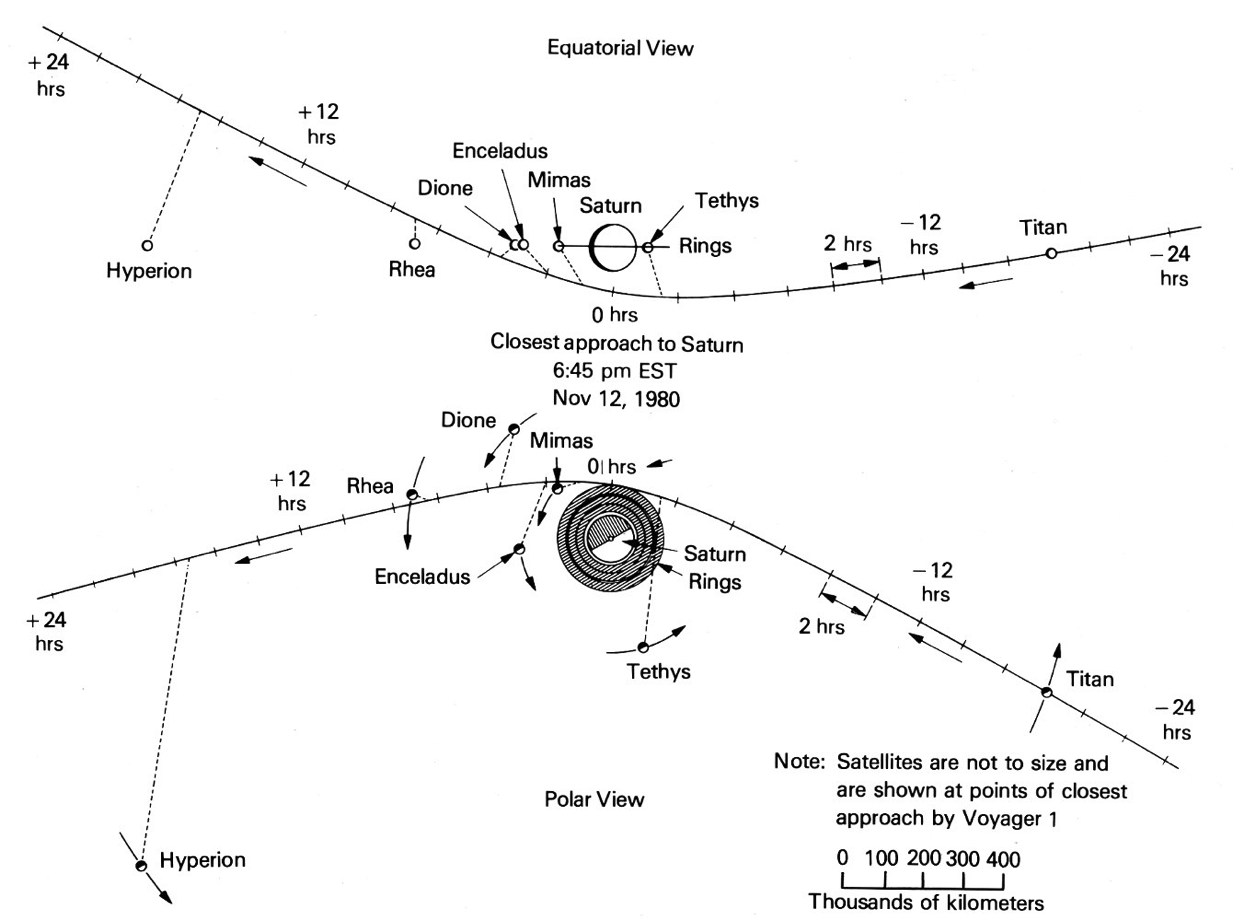 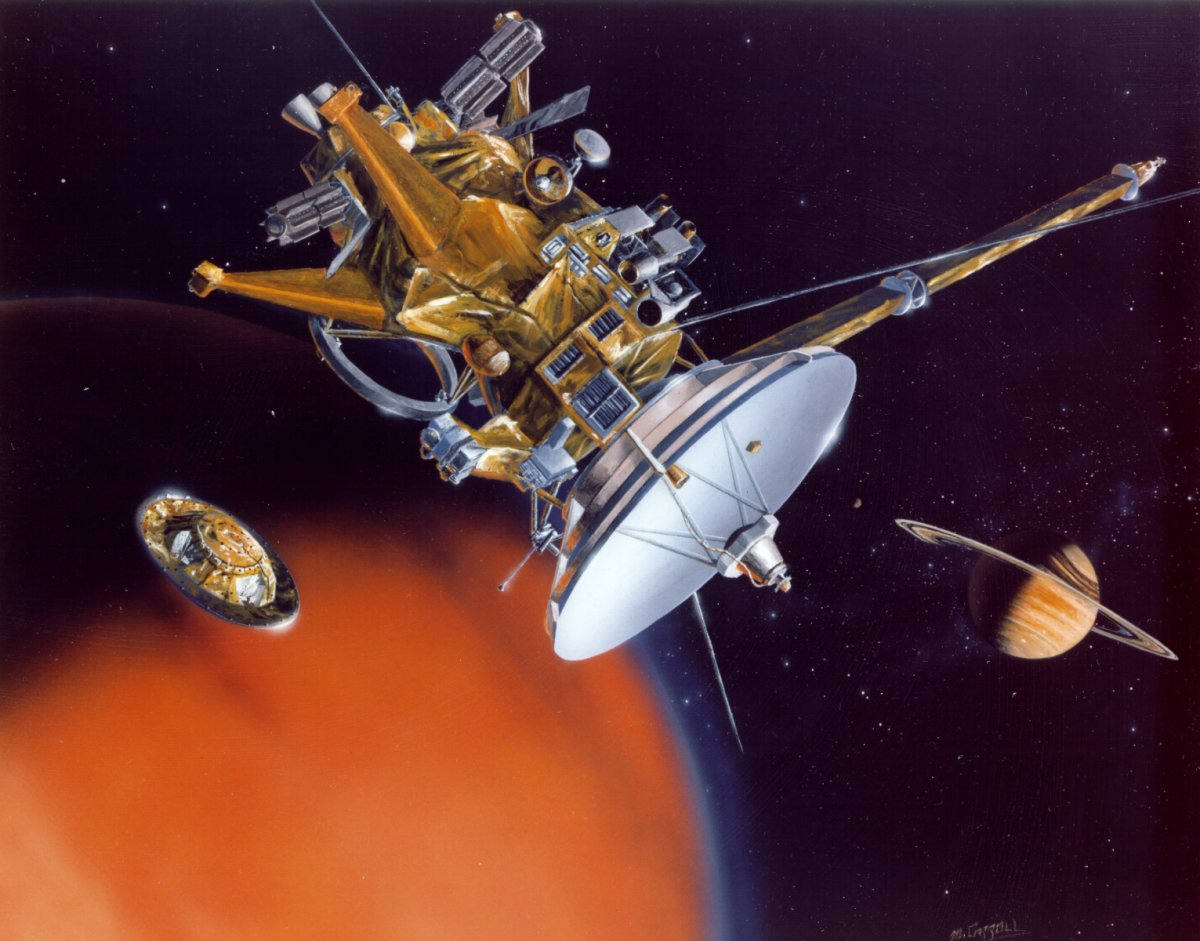 The Cassini-Huygens mission (launch 1997, Saturn orbit 2004-2017) was designed to see beneath Titan’s haze
camera/spectrometer
filters set for wavelengths
in which CH4 absorbs little
“Cassini” parent
spacecraft
(orbits Saturn,
multiple close
Saturn flybys)
one dish serves 
synthetic aperture
radar, altimeter, and 
communications linkhuy
“Huygens”
Titan lander
Descent Imager +
Surface Science Package
landed at 10 S 192 W
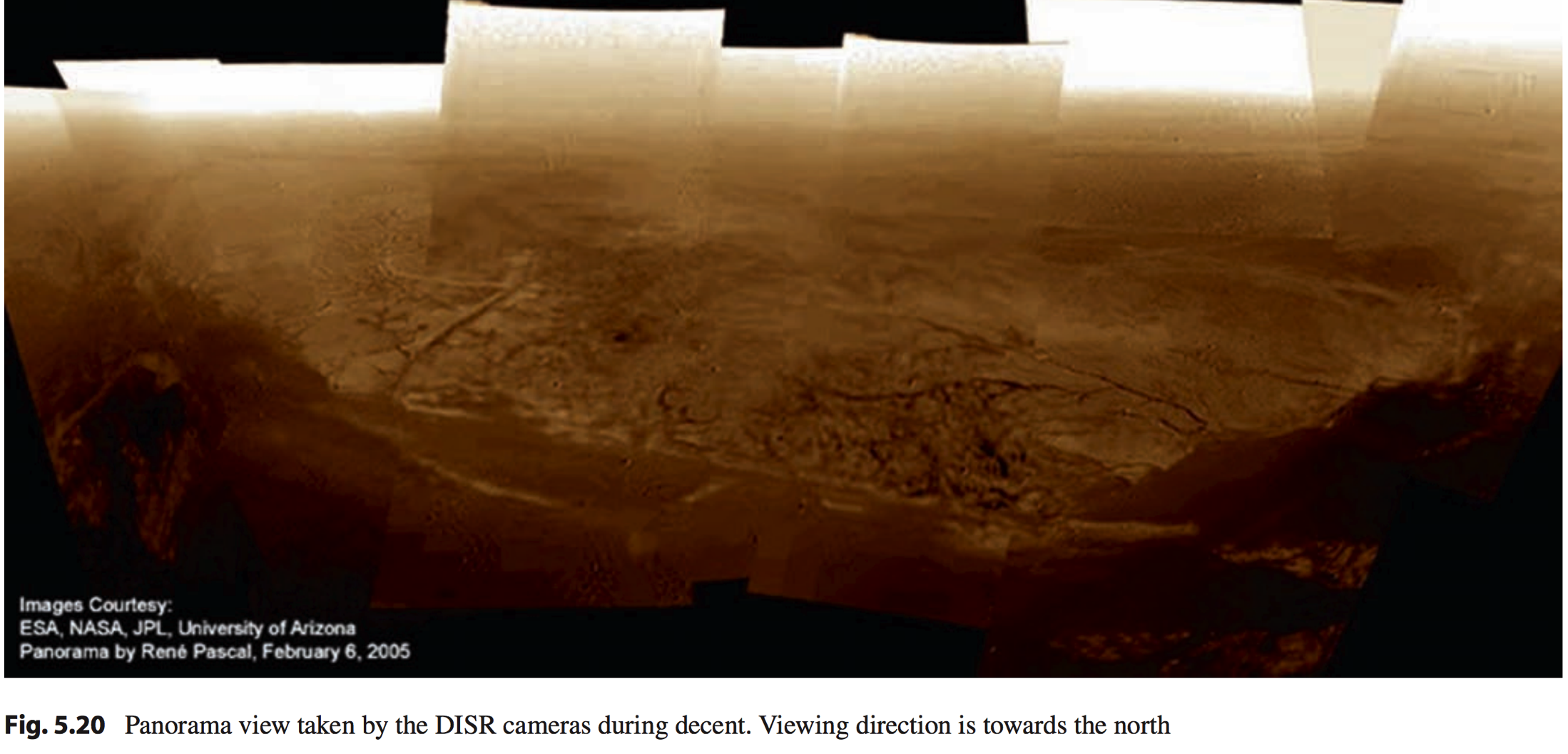 Huygens landed on Titan in Jan 2005
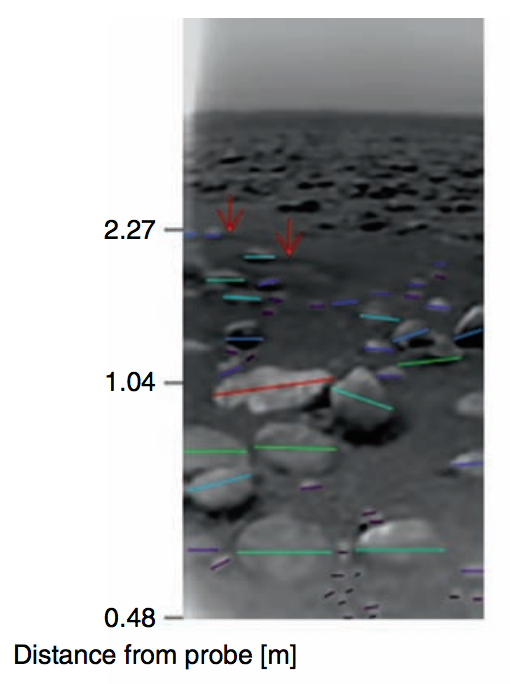 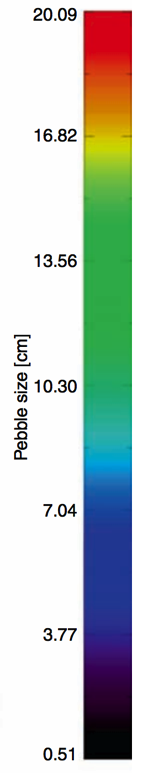 Jaumann et al. 2009
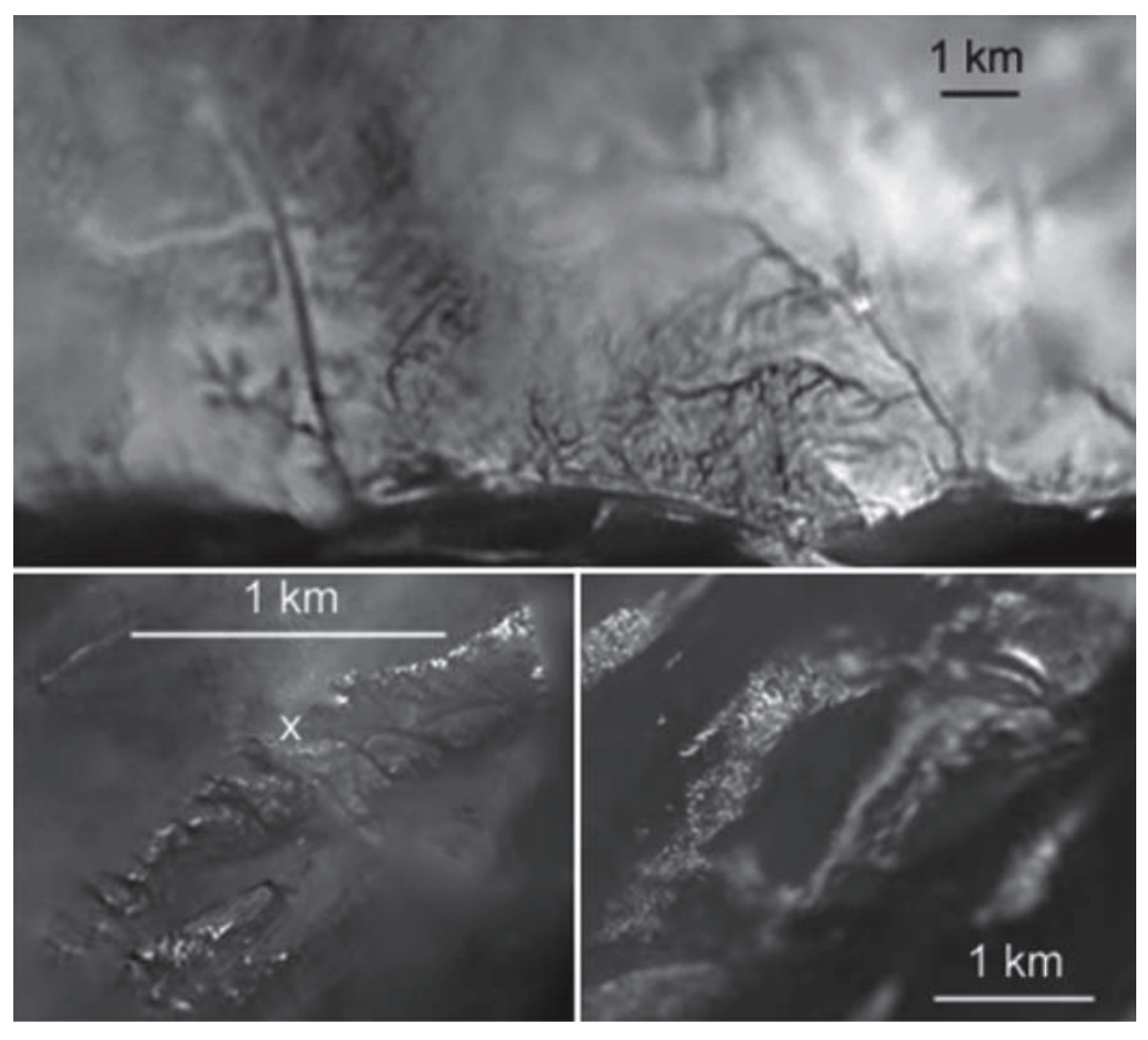 Titan has a buried global ocean, almost certainly liquid waterThe surface is mostly solid hydrocarbons
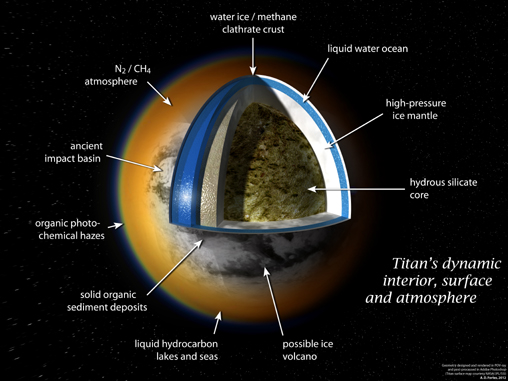 Diurnal tide measured in
the degree-2 gravity of Titan

Amplitude of gravity tide
corresponds to a diurnal surface
shape bulge of ~10 m amplitude

A solid moon would show a bulge
of ~1 m amplitude  Titan’s 
outer water ice shell is mechanically
fully decoupled from the interior on 
16-day timescales

Speculative models of atmosphere-
interior coupling: CH4 released
to atmosphere from cryovolcanoes
Low latitudes: sand dunes
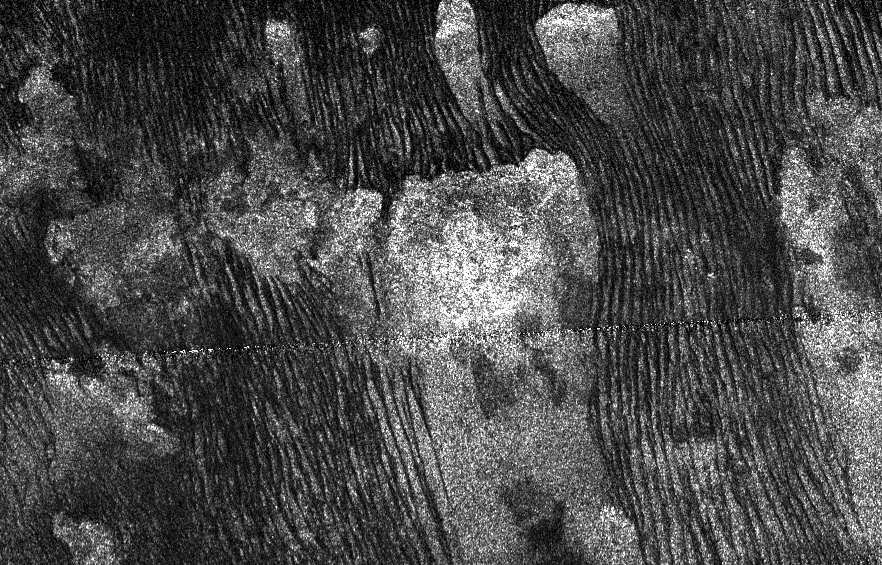 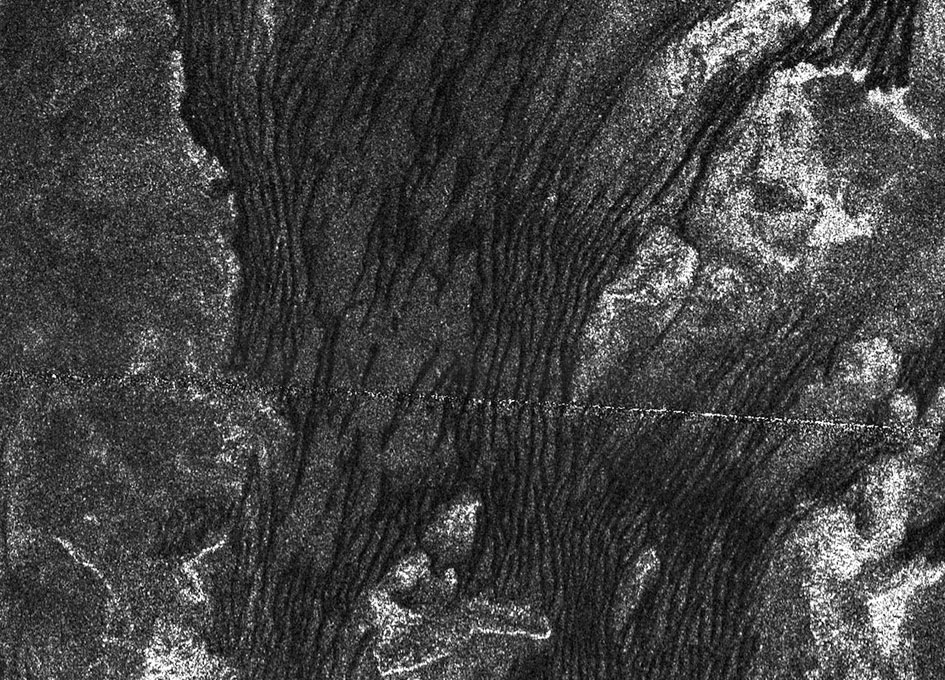 Height 200m, spacing ~2 km
Dunes parallel to net wind
Sources of elevation data for Titan: radar altimetry, radar stereogrammetry, and “SARTopo”
Sub-Saturn point
Sub-Saturn point
Anti-Saturn point
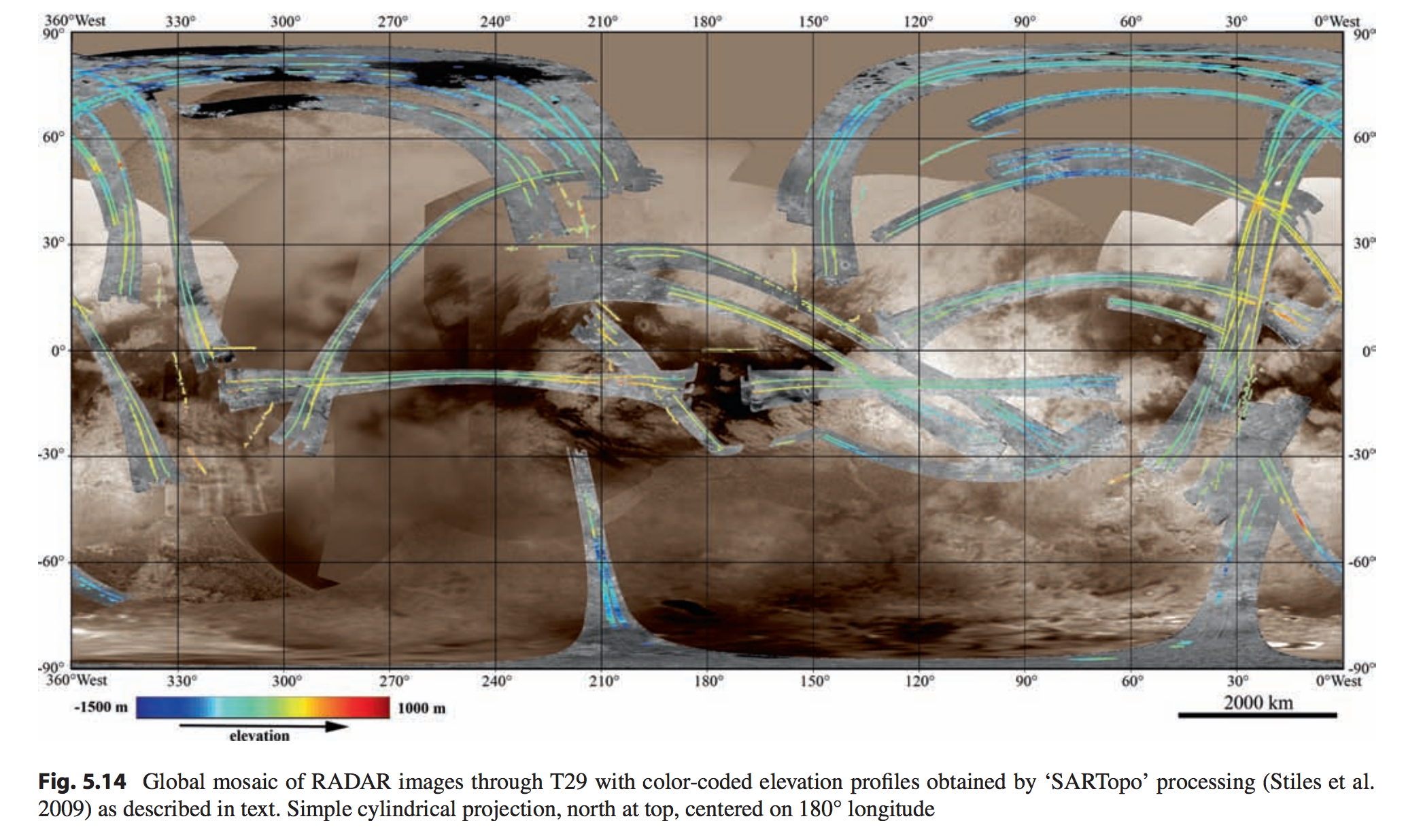 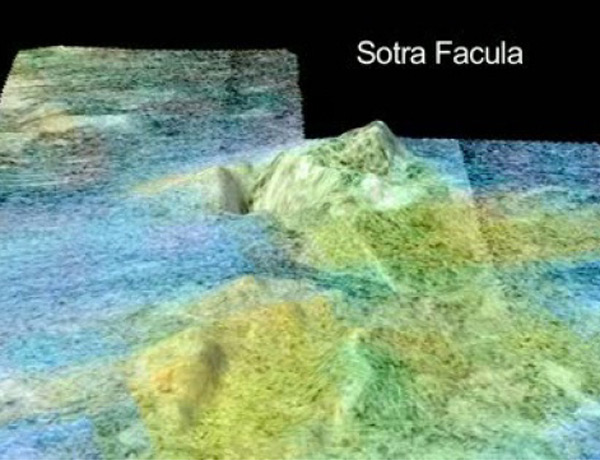 Serendipitous stereo photogrammetry from Huygens as it spun under parachute (1/2)
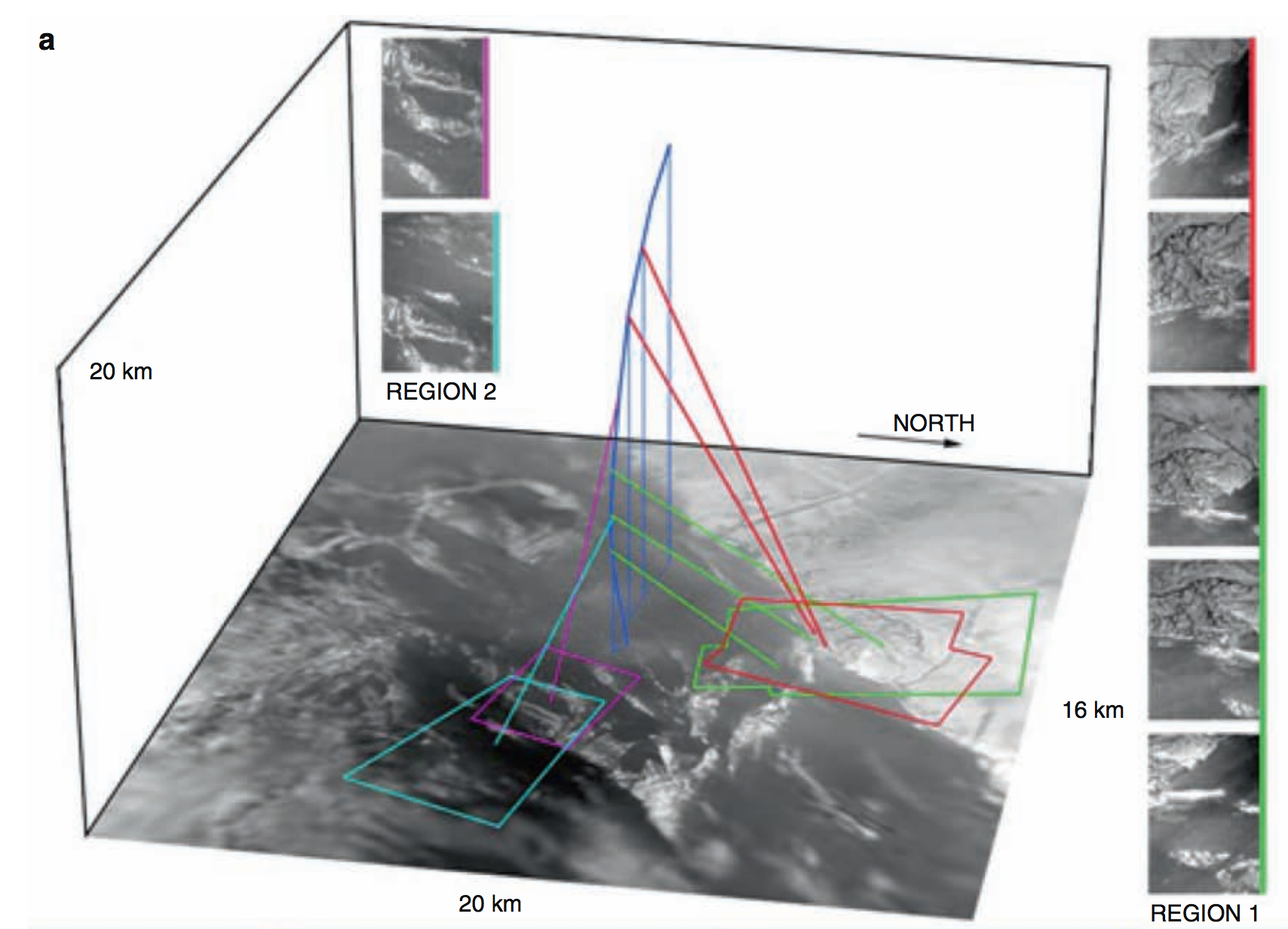 Jaumann et al. 2009
Serendipitous stereo photogrammetry from Huygens as it spun under parachute (2/2)
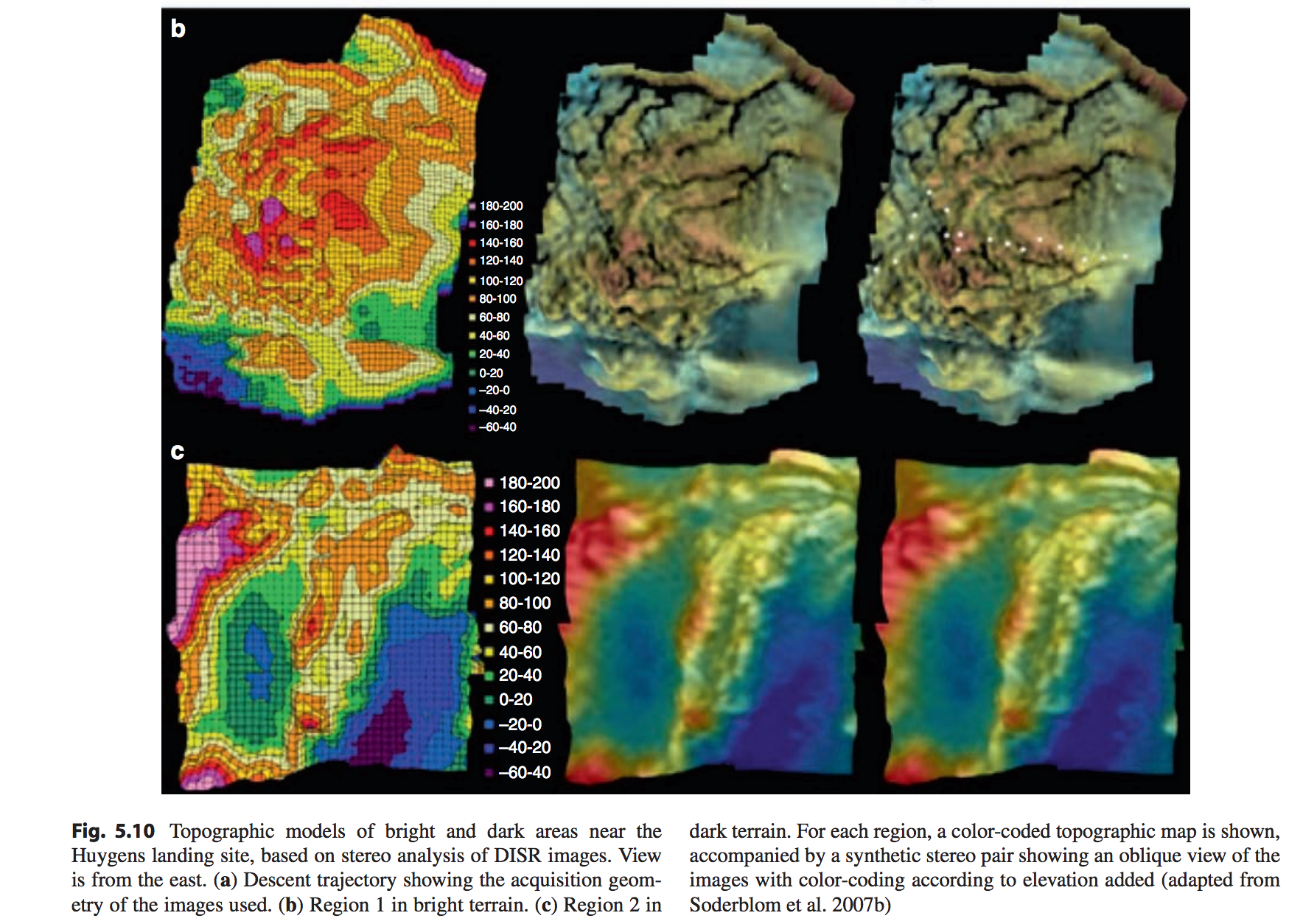 Jaumann et al. 2009
Titan geography: Low latitude soot dunes, polar methane lakes and seas. Few impact craters  0.1-1 Gyr surface age (similar to Earth)
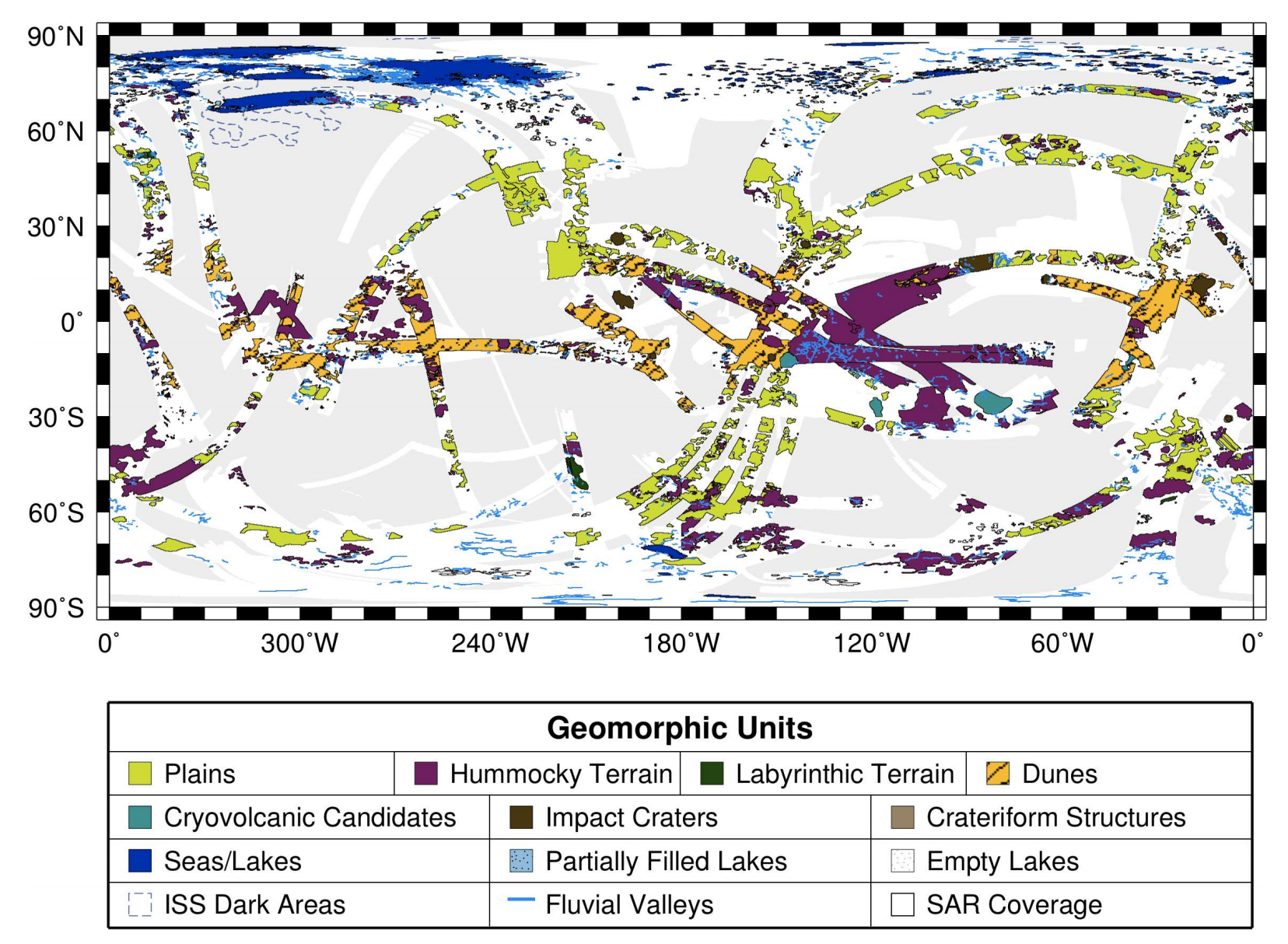 Aharonson et al. 2013
High latitudes: lakes and seas
Liquid coverage is ~1% of planet surface area (not including ephemeral lakes); >10% in North Polar region.
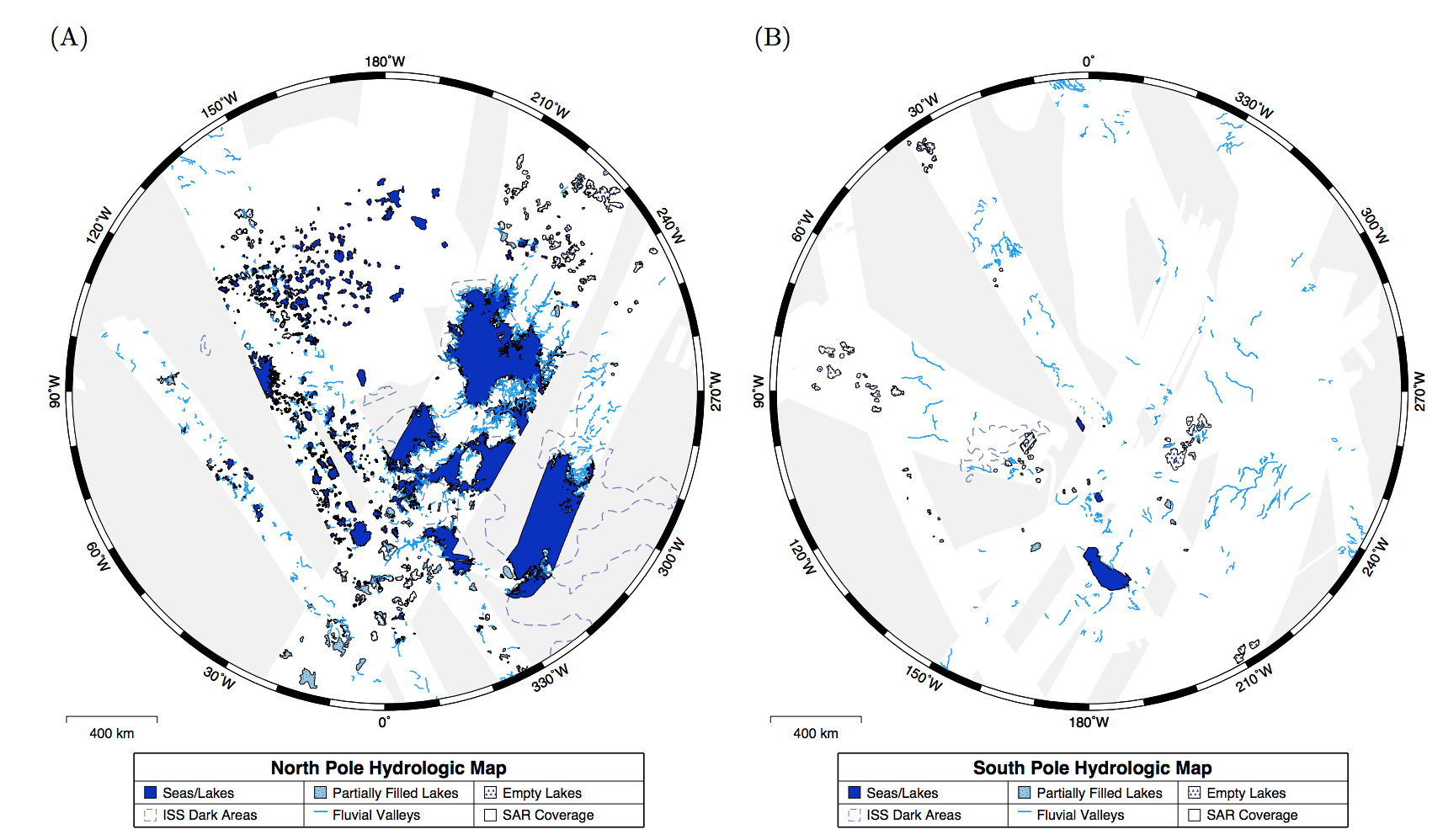 Lakes are mostly in the N hemisphere
Evidence for lakes and seas includes spectrum consistent with liquid methane, extreme smoothness  (minimal radar return, specular reflection), radar reflections from both seabed+(sea surface),  translucency in visible light, shoreline morphology, uniform topographic elevation, & location in topographic lows.
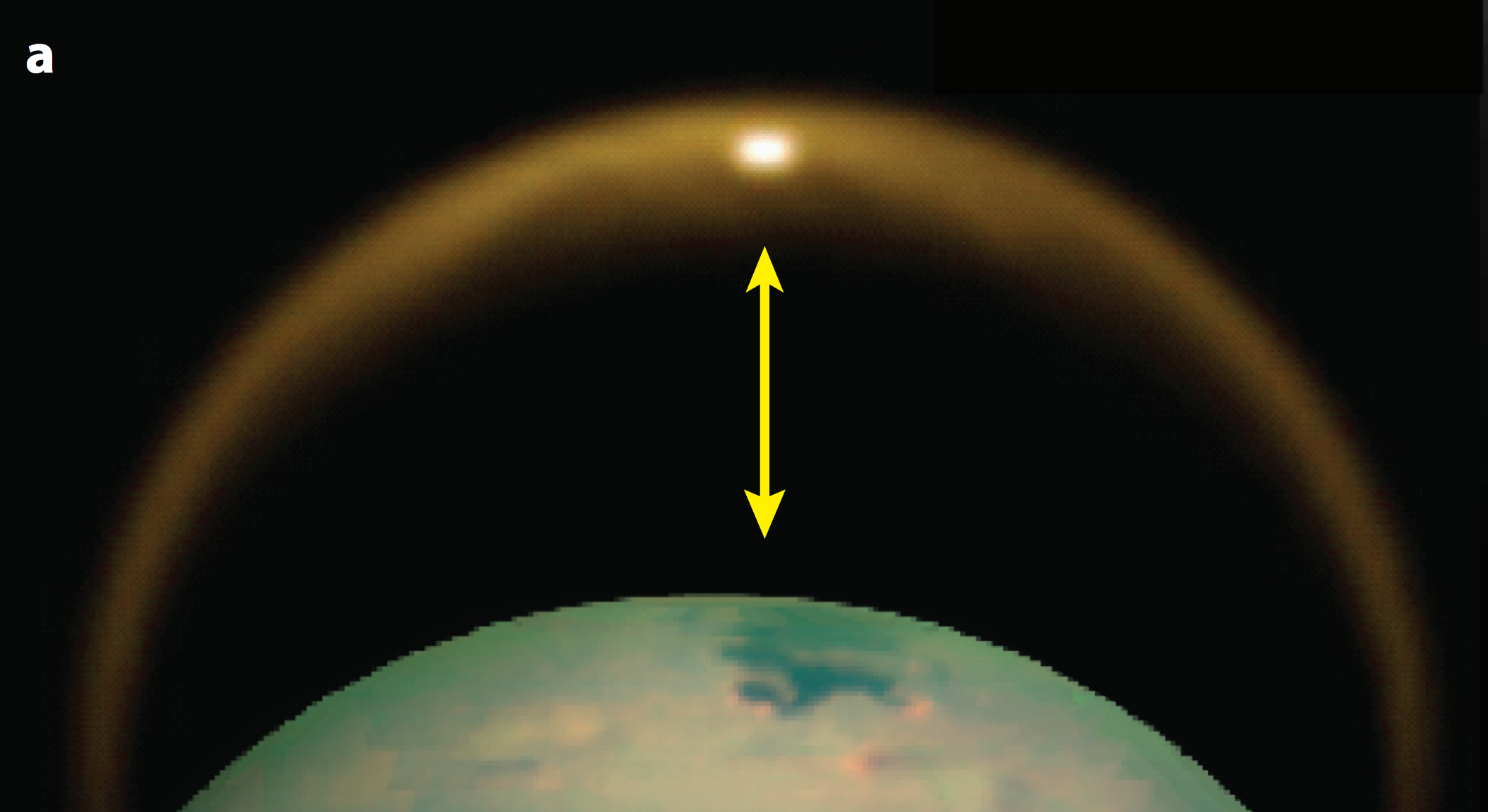 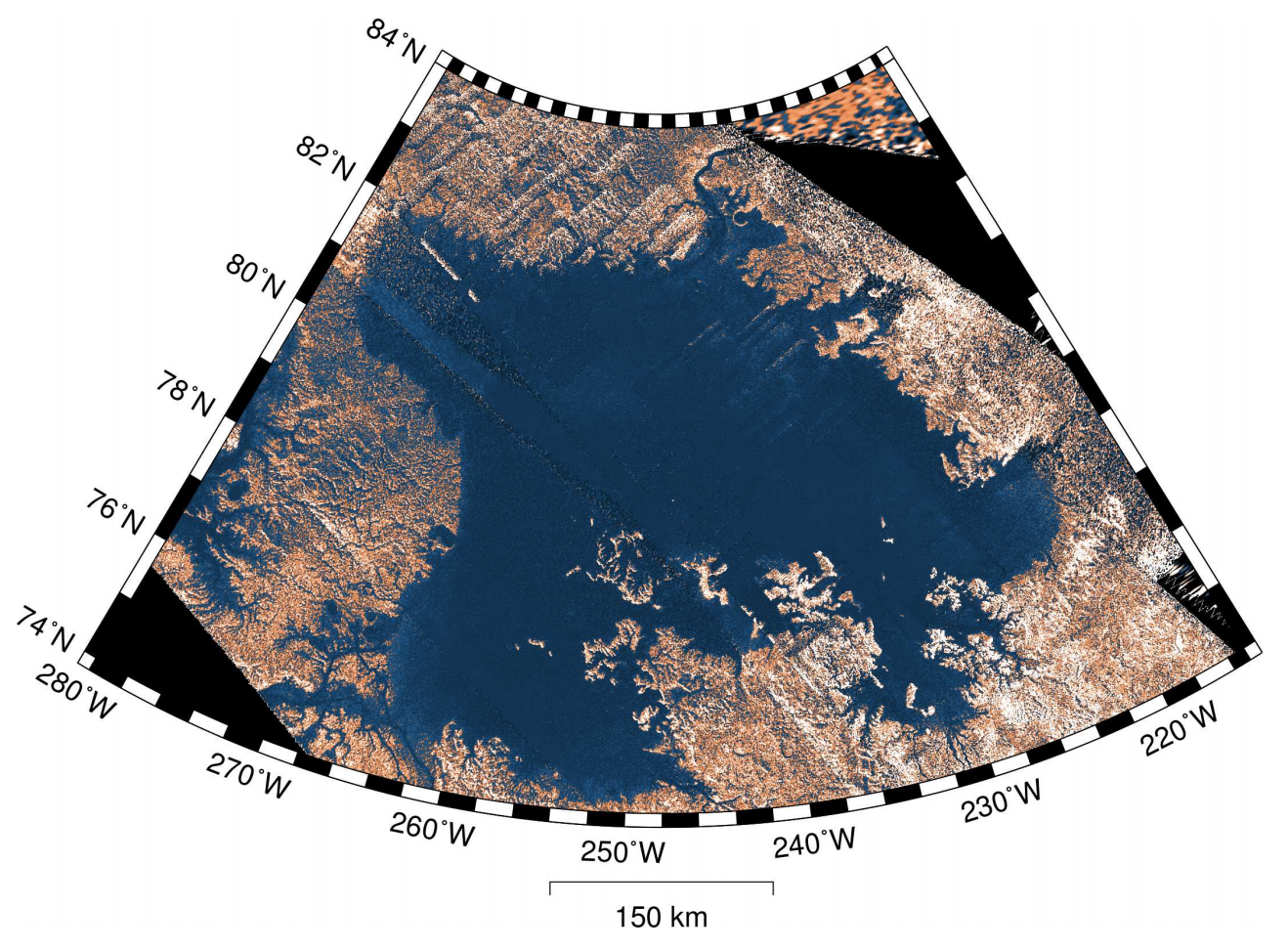 Specular reflection
Surface processes as a record of climate: Titan
EXPLORATION OF TITAN

CLIMATE DRIVERS

SURFACE PROCESS RESPONSE
Seasons on Titan (= Seasons on Saturn)
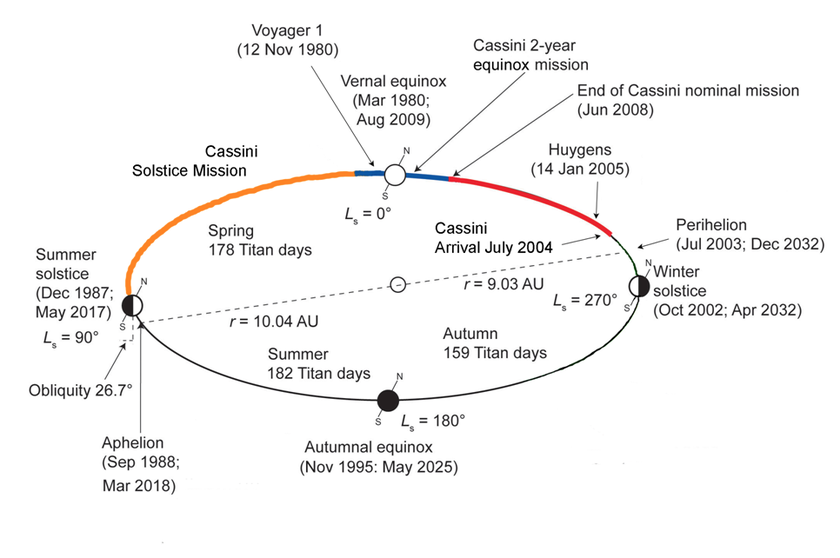 eccentric orbit
of Saturn
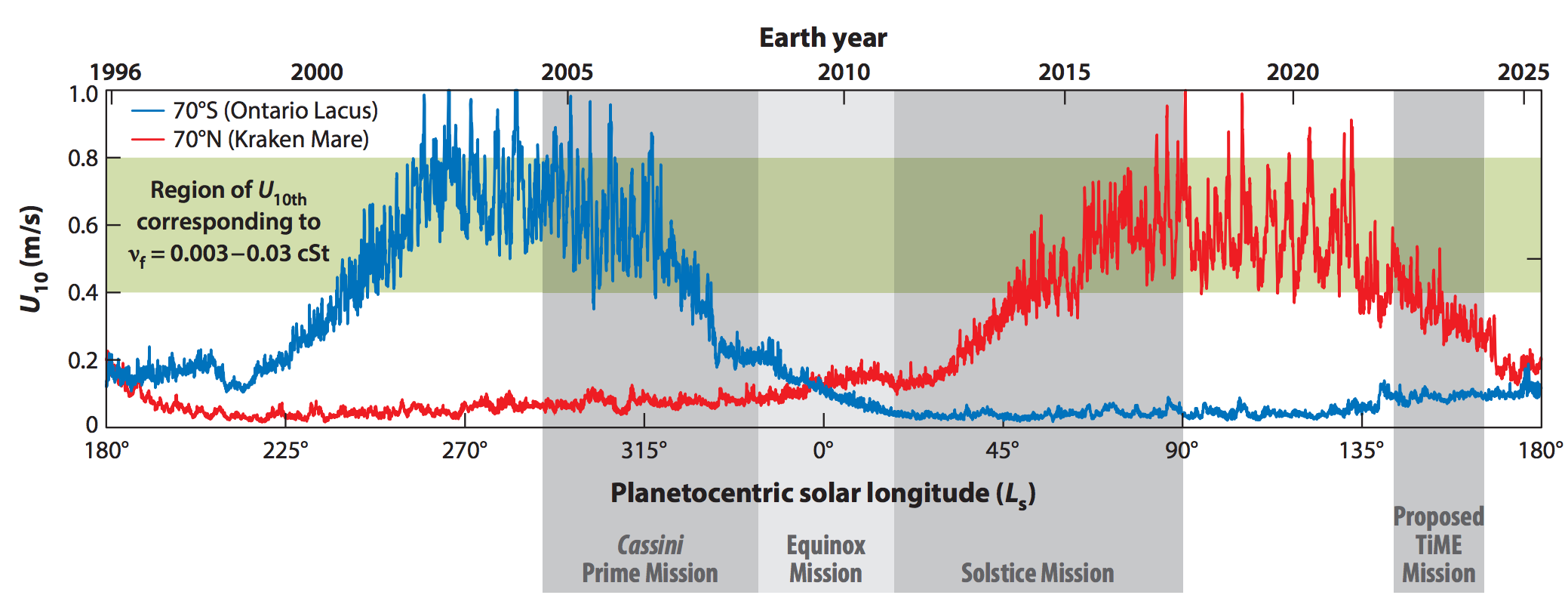 MODEL:
consistent
with very limited data
(presence/absence of waves)
Because Titan is small and spins slowly, its atmospheric circulation has weak horizontal temperature gradients (Coriolis force is less important than on Earth).
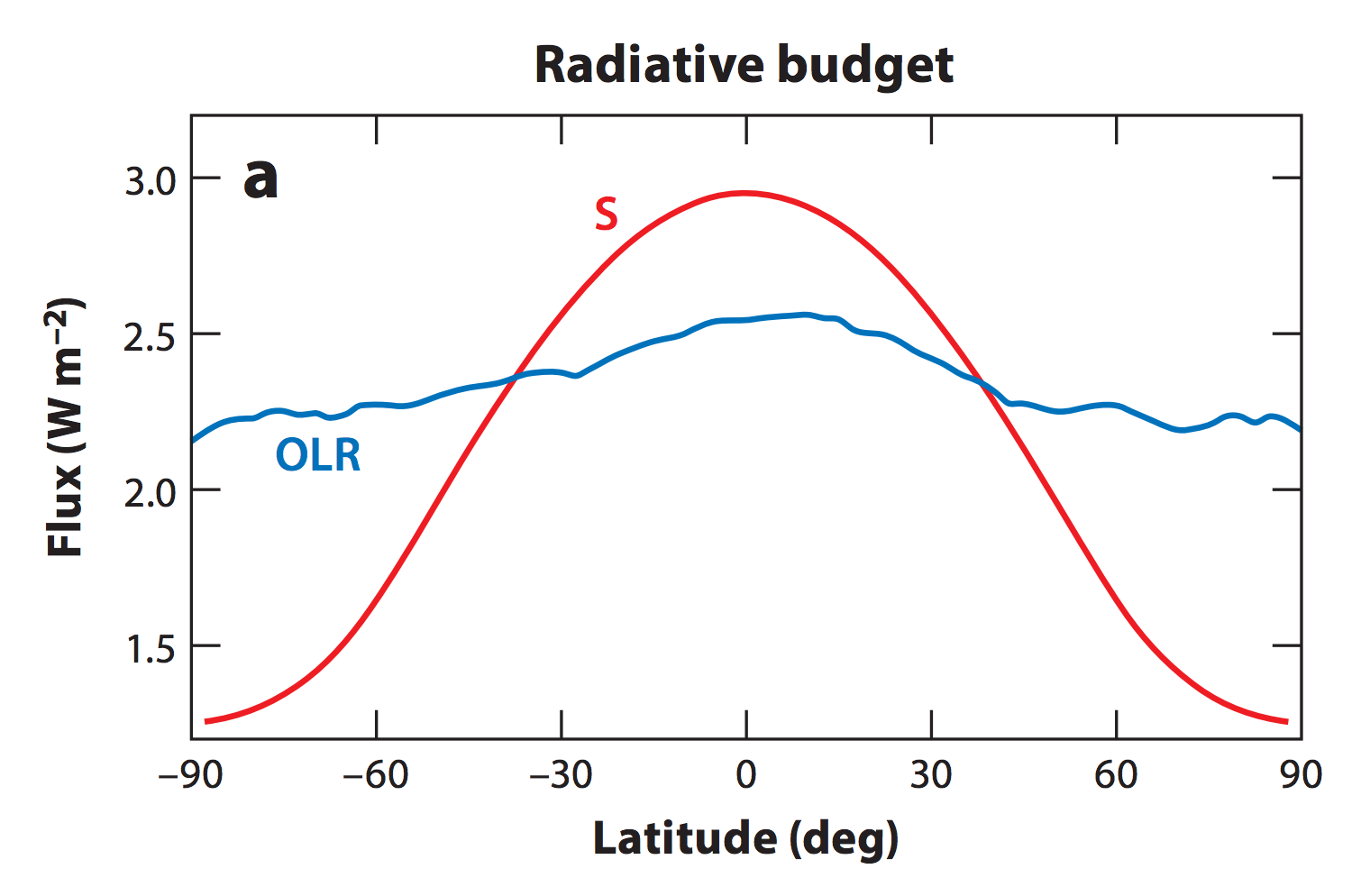 Annual
mean:
S = Sunlight
OLR = Outgoing
Longwave 
Radiation
CH4 humidity
100% between 
40 km and 8 km
altitude; below
saturation closer to
the ground.
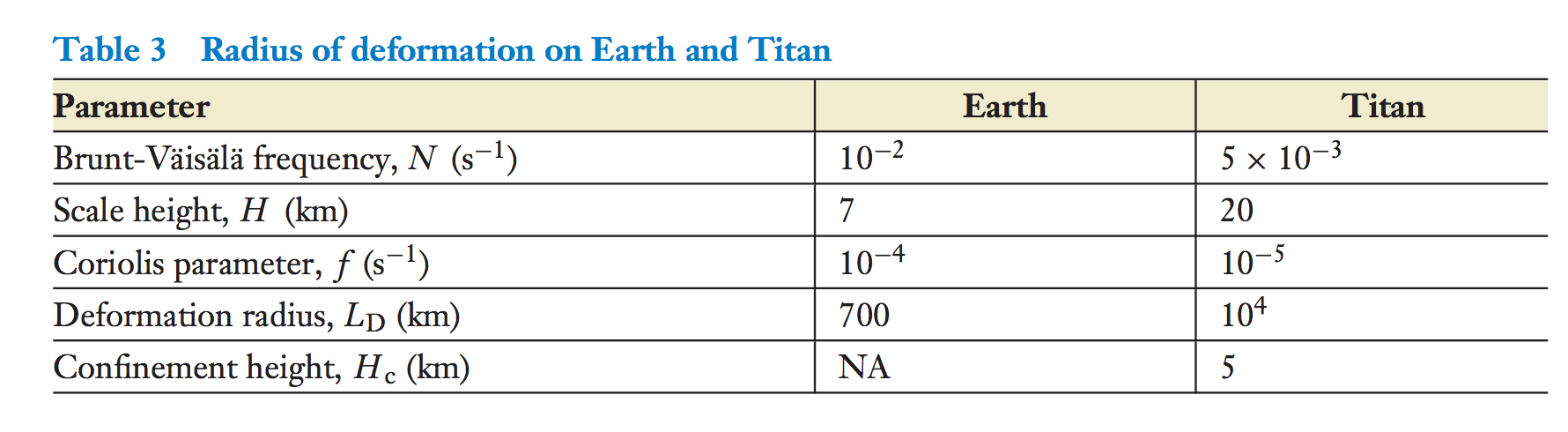 Mitchell & Lora 2016
Titan’s thick atmosphere (high column heat capacity) and weak insolation allow winds to
cause a weak equator-pole gradient in surface temperature
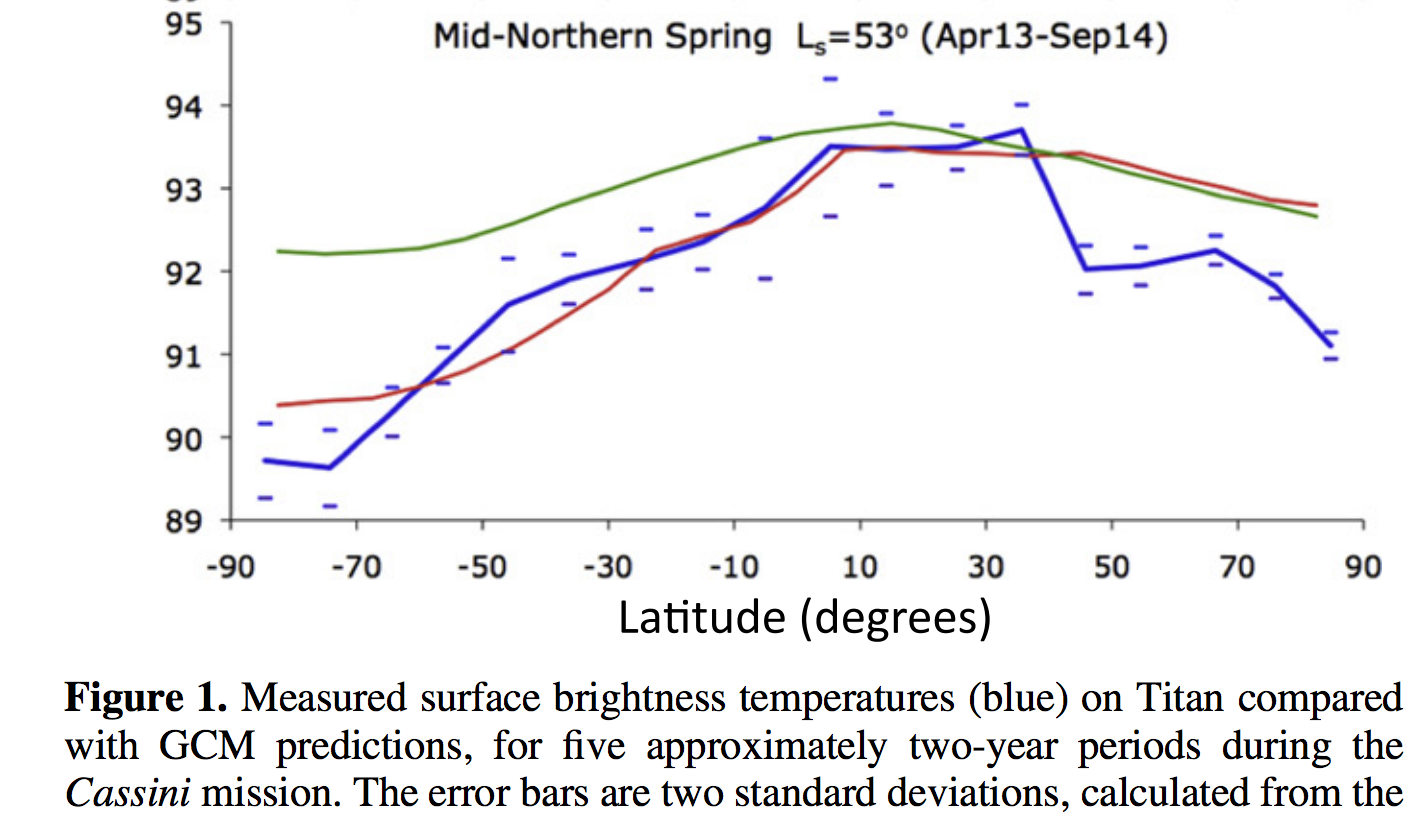 Jennings et al. 
Astrophysical Journal 2016
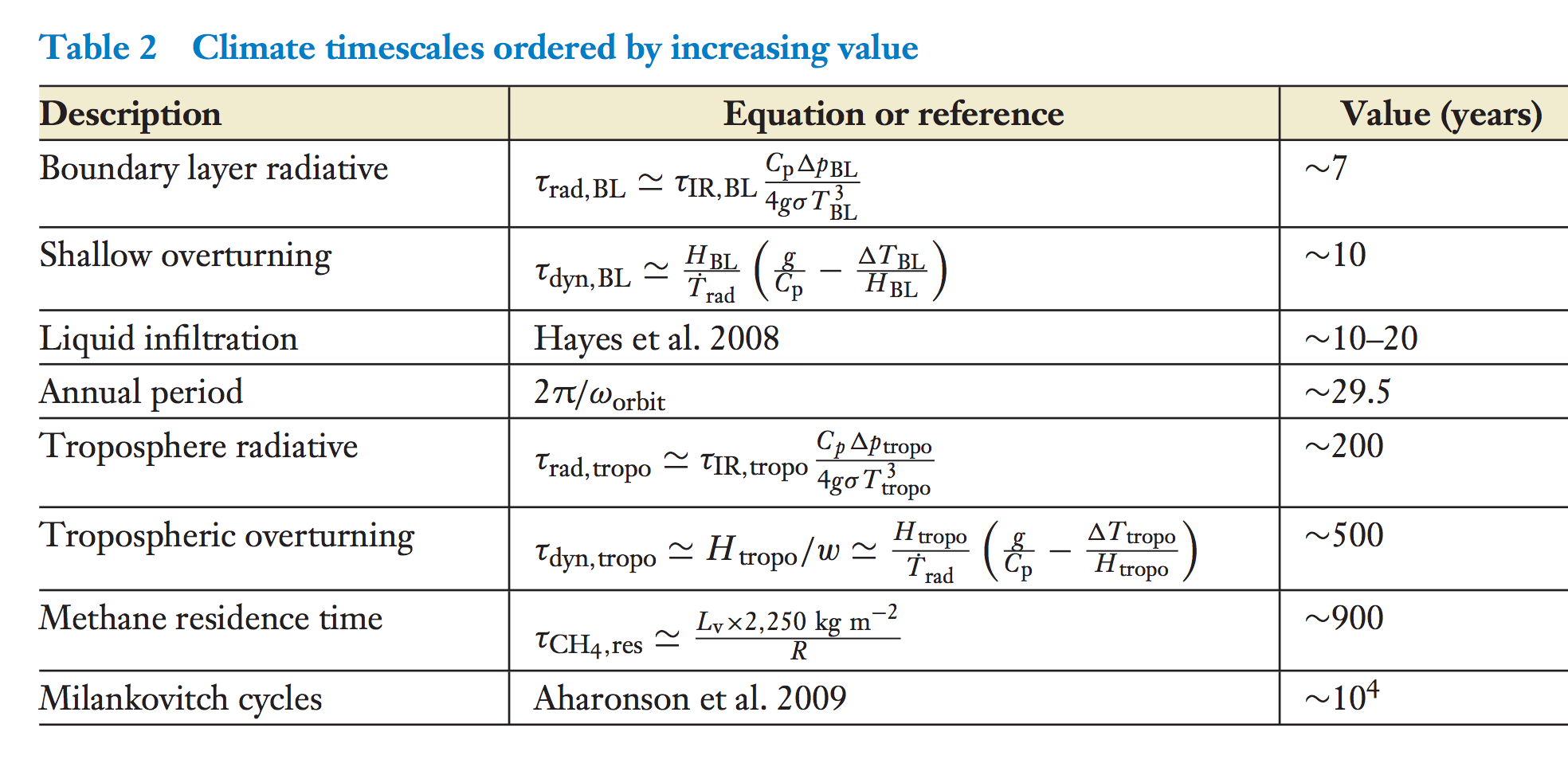 Mitchell & Lora 2016
Strong seasonal cycle in winds (“single Hadley cell”)
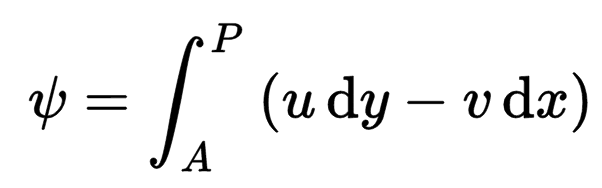 Streamfunction (kg/sec)
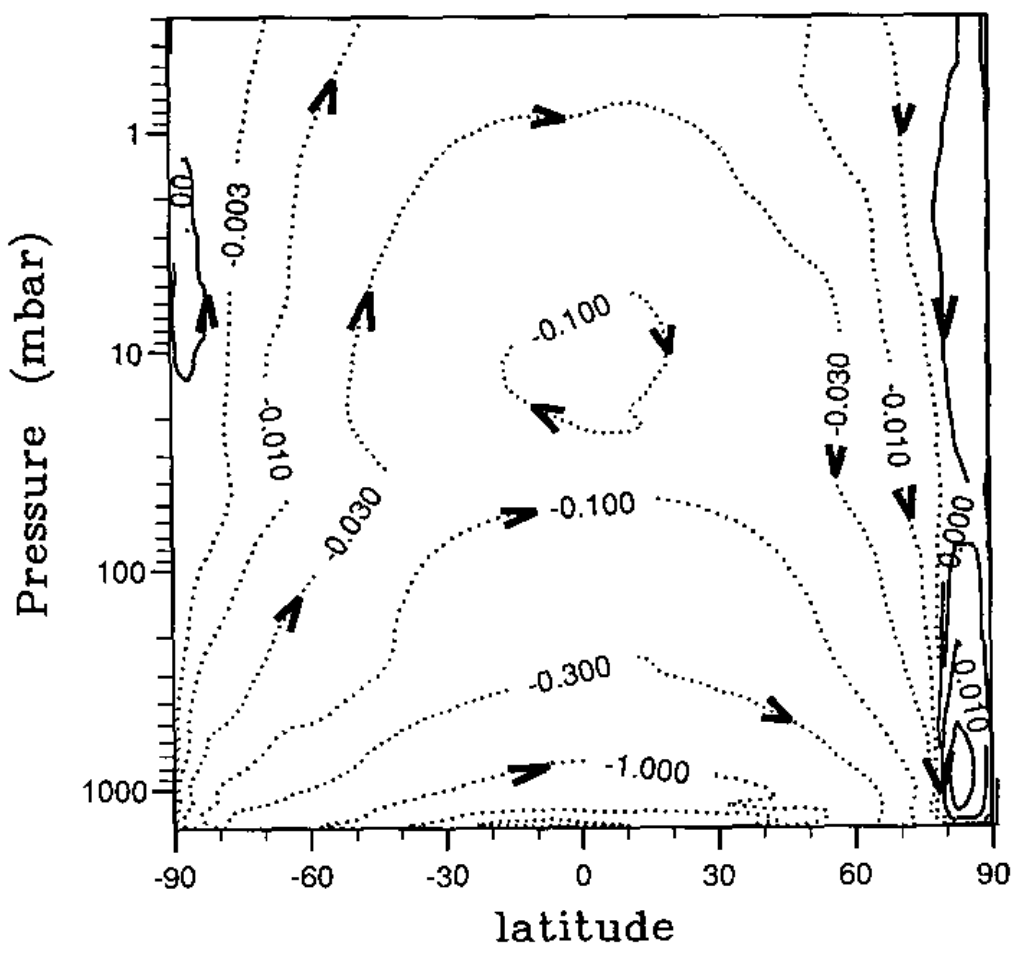 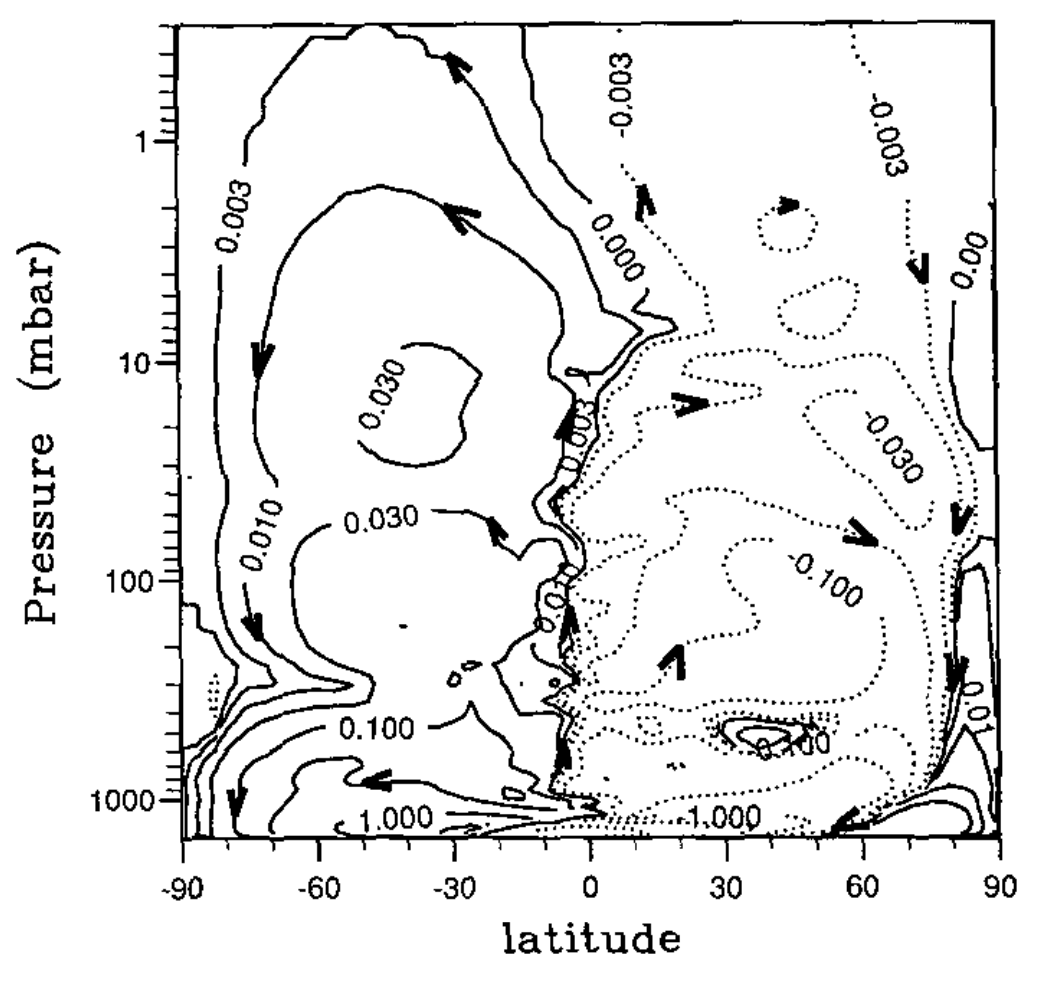 Hourdin 1995
Strong seasonal cycle in clouds (and precipitation)
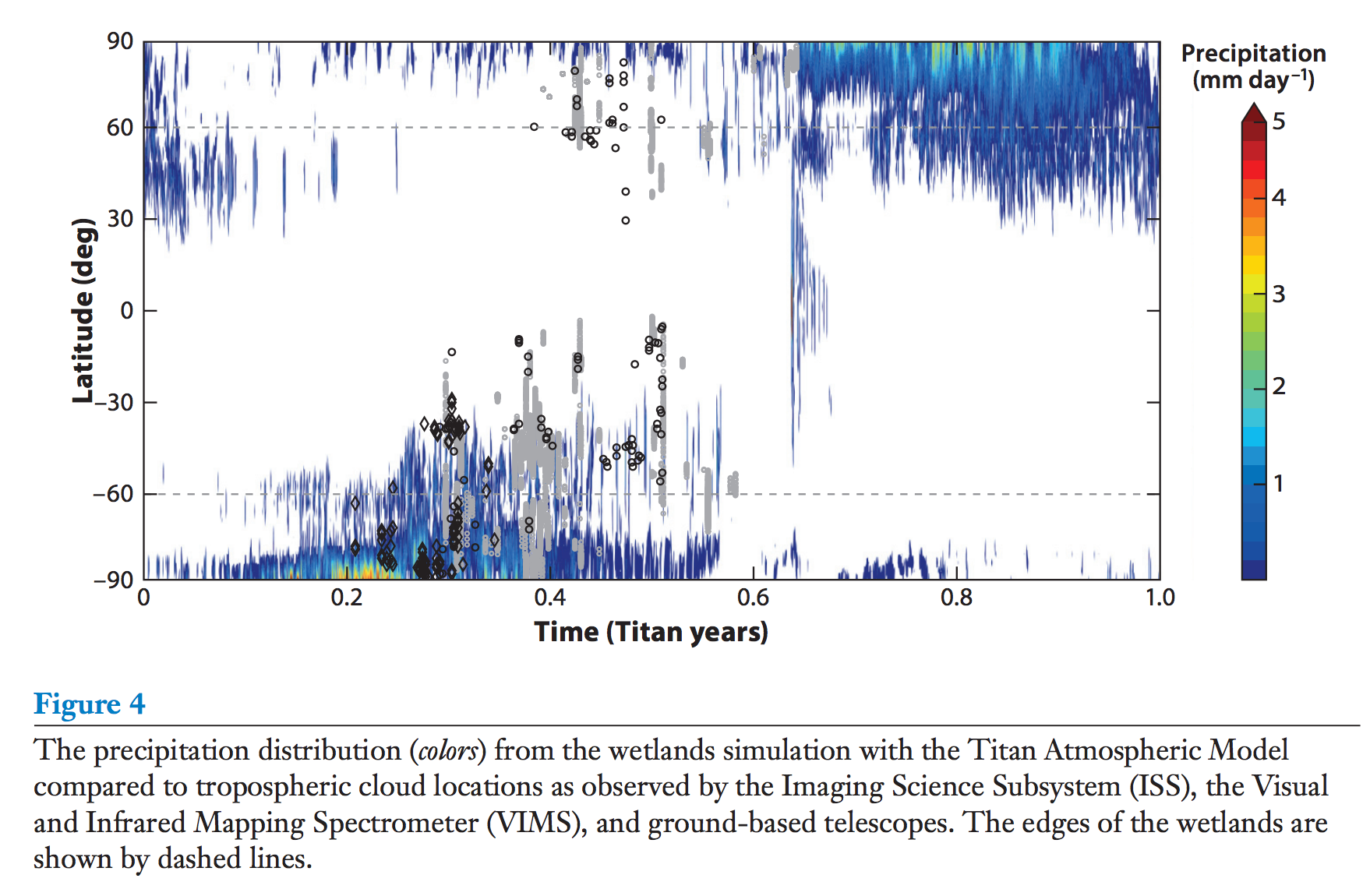 CH4 swamp
dry surface
CH4 swamp
Orbital cycles of Saturn ( orbital cycles in insolation on Titan)may explain why lakes are mostly in the N Hemisphere
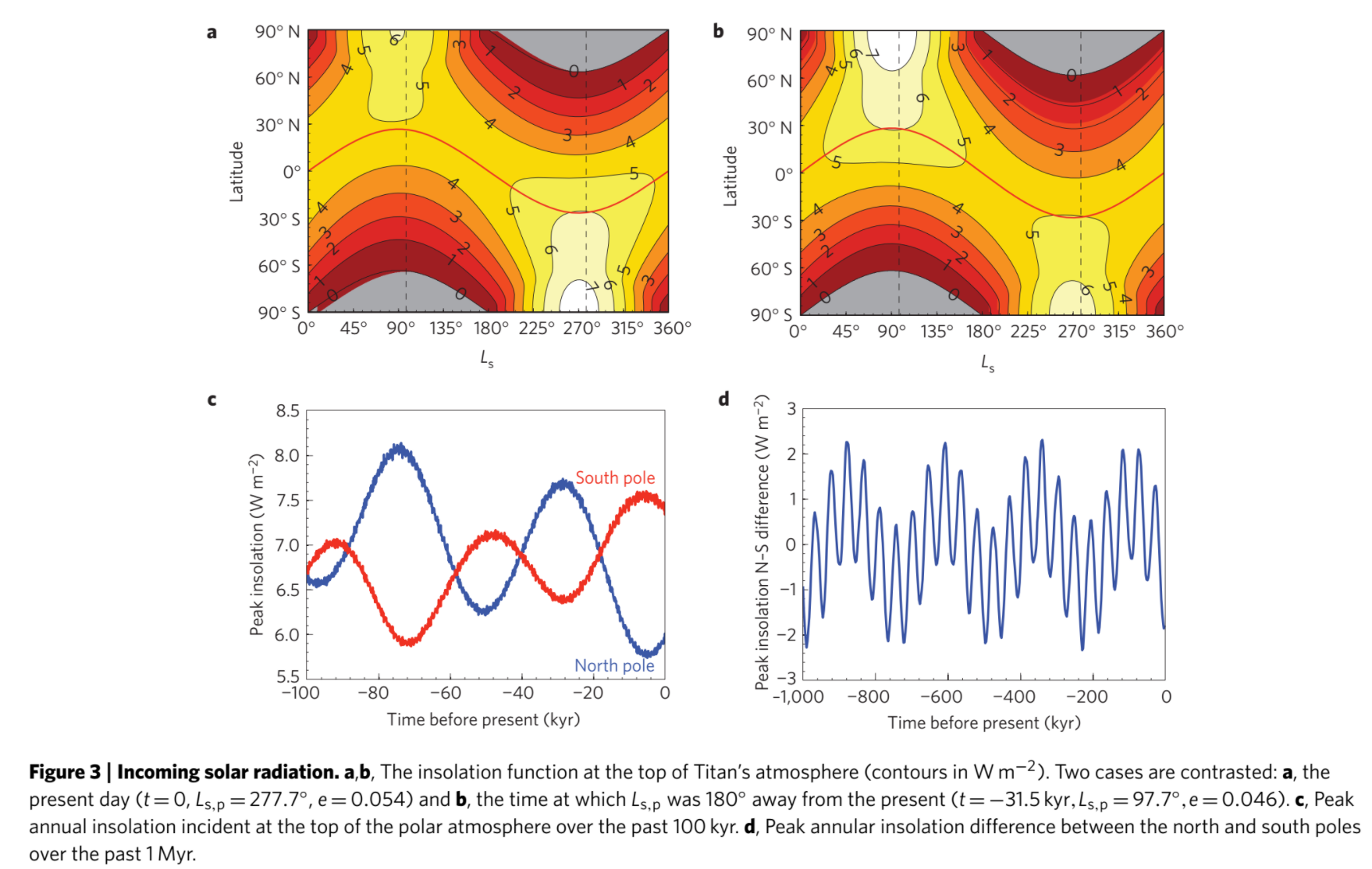 pCH4
T
Nonlinear
(Clasius-
Clapeyron)
increase in
pCH4 with T
Aharonson et al., Nature Geoscience 2009
Surface processes as a record of climate: Titan
EXPLORATION OF TITAN

CLIMATE DRIVERS

SURFACE PROCESS RESPONSE
Questions about Titan’s valleys:
Mechanical or chemical erosion?
Incision of channelized surface flows, or erosion driven by sapping?
Catastrophic flows, or sustained/repeated flows of smaller magnitude?
Is fluvial erosion due to observed valleys superficial relative to total relief (like Mars’ highland valley networks), or the dominant process that controls relief (like on Earth)? 
Bedrock channels or self-formed alluvial channels?
Mechanical or chemical erosion?
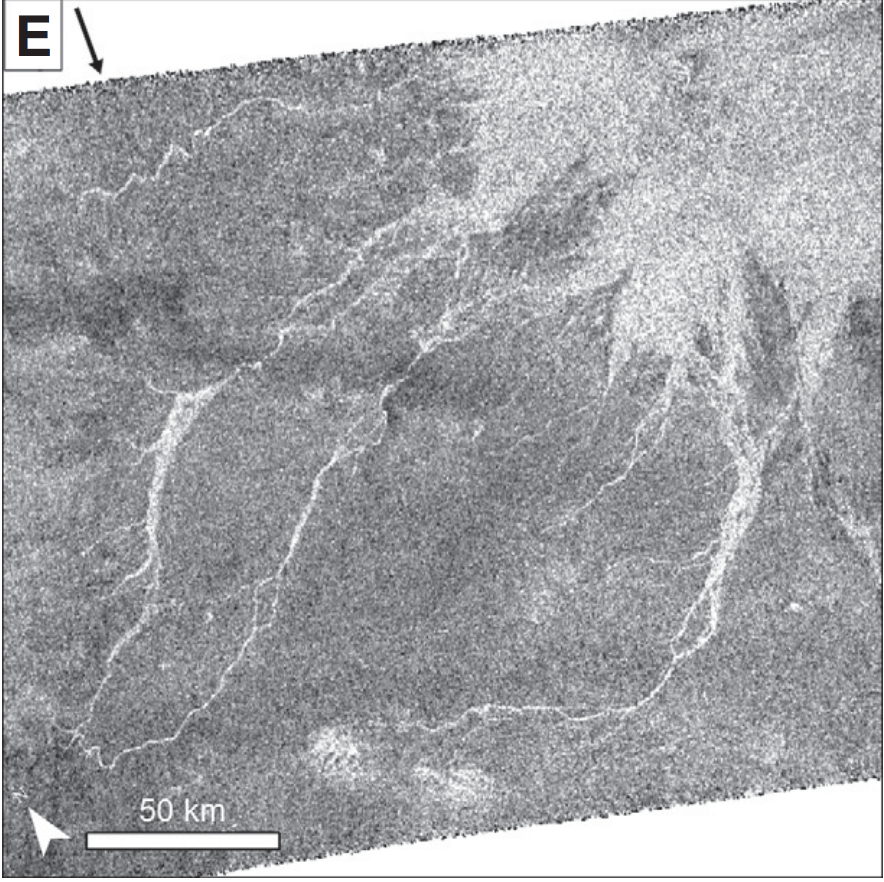 Ice is insoluble in liquid hydrocarbons

Titan’s valleys form continuous networks
that span hundreds of km
Burr et al. GSA Bulletin 2013
(2) Incision of channelized surface flows, or erosion driven by sapping?
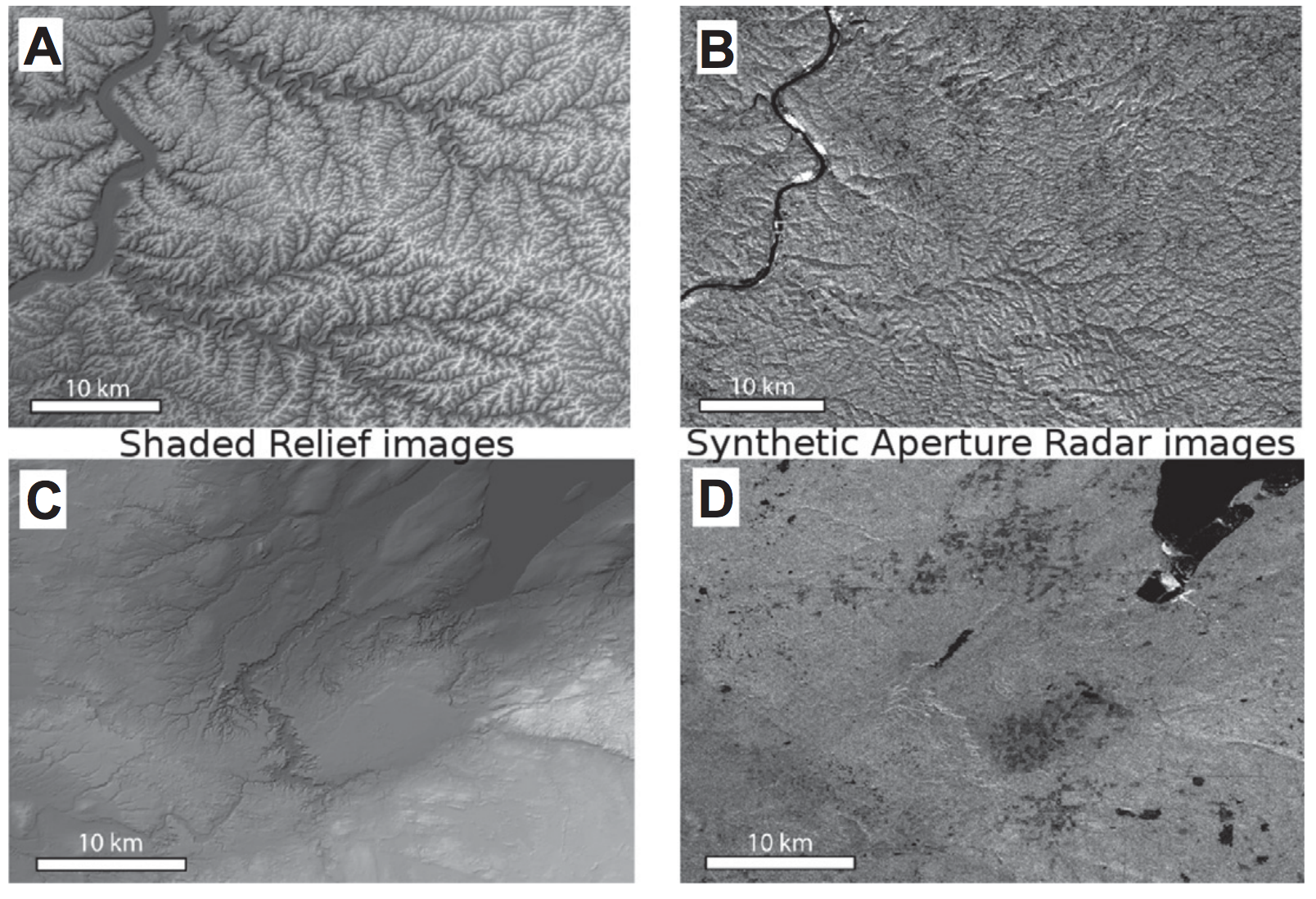 Junction angles of 72 degrees observed for
groundwater sapping (Abrams et al., 2009)
Burr et al. 2013
Open question: bedrock channels or alluvial channels?
(3) Catastrophic flows, or sustained/repeated flows of smaller magnitude?
Uniform width, single-thread morphology, large length-to-width ratio
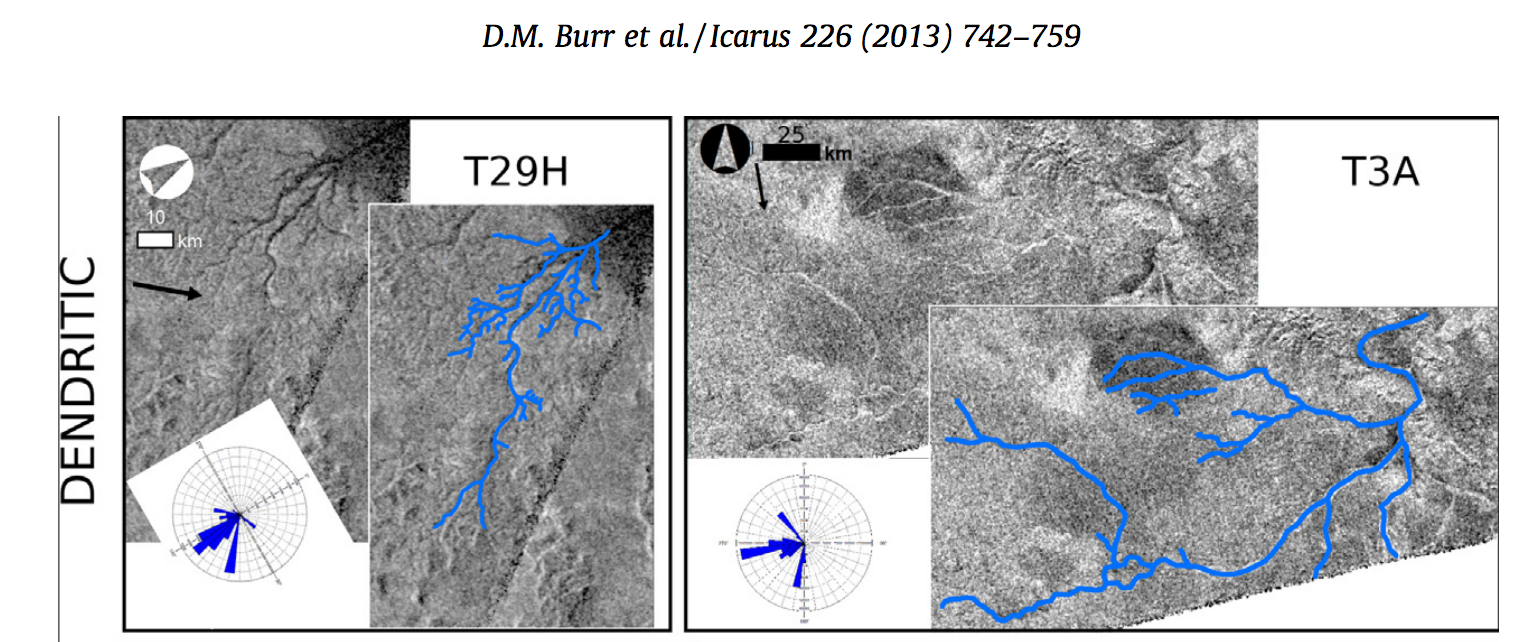 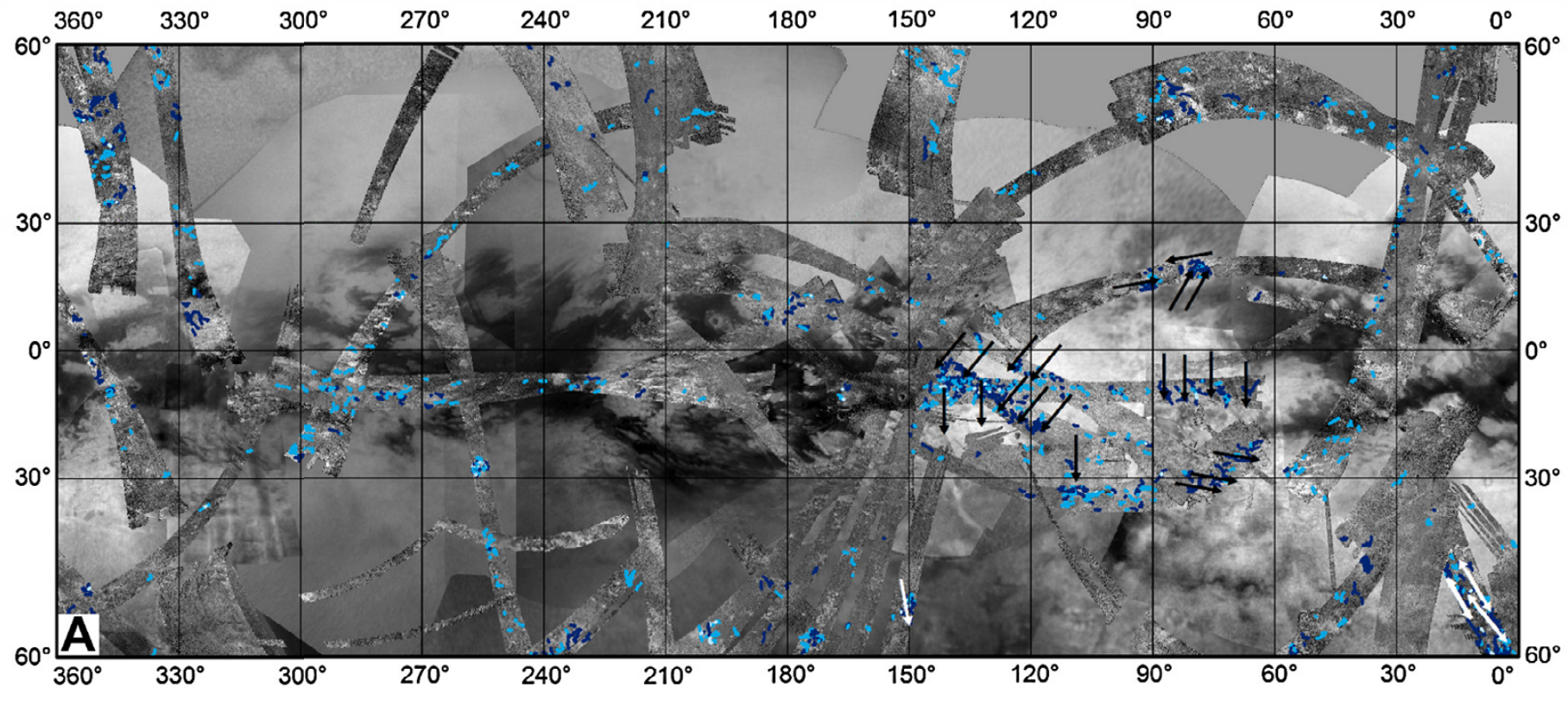 (4) Is fluvial erosion due to observed valleys superficial relative to total relief (like Mars’ highland valley networks), or the dominant process that controls relief (like on Earth)?
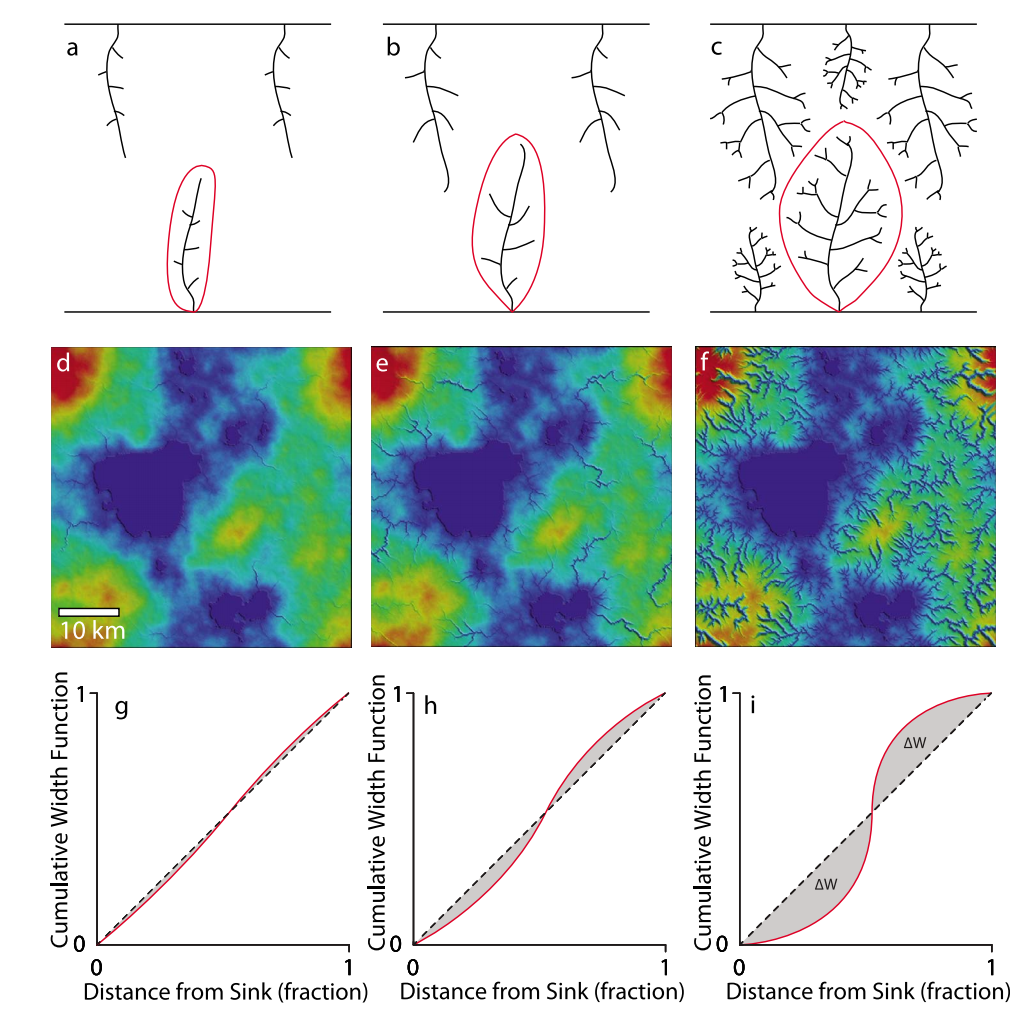 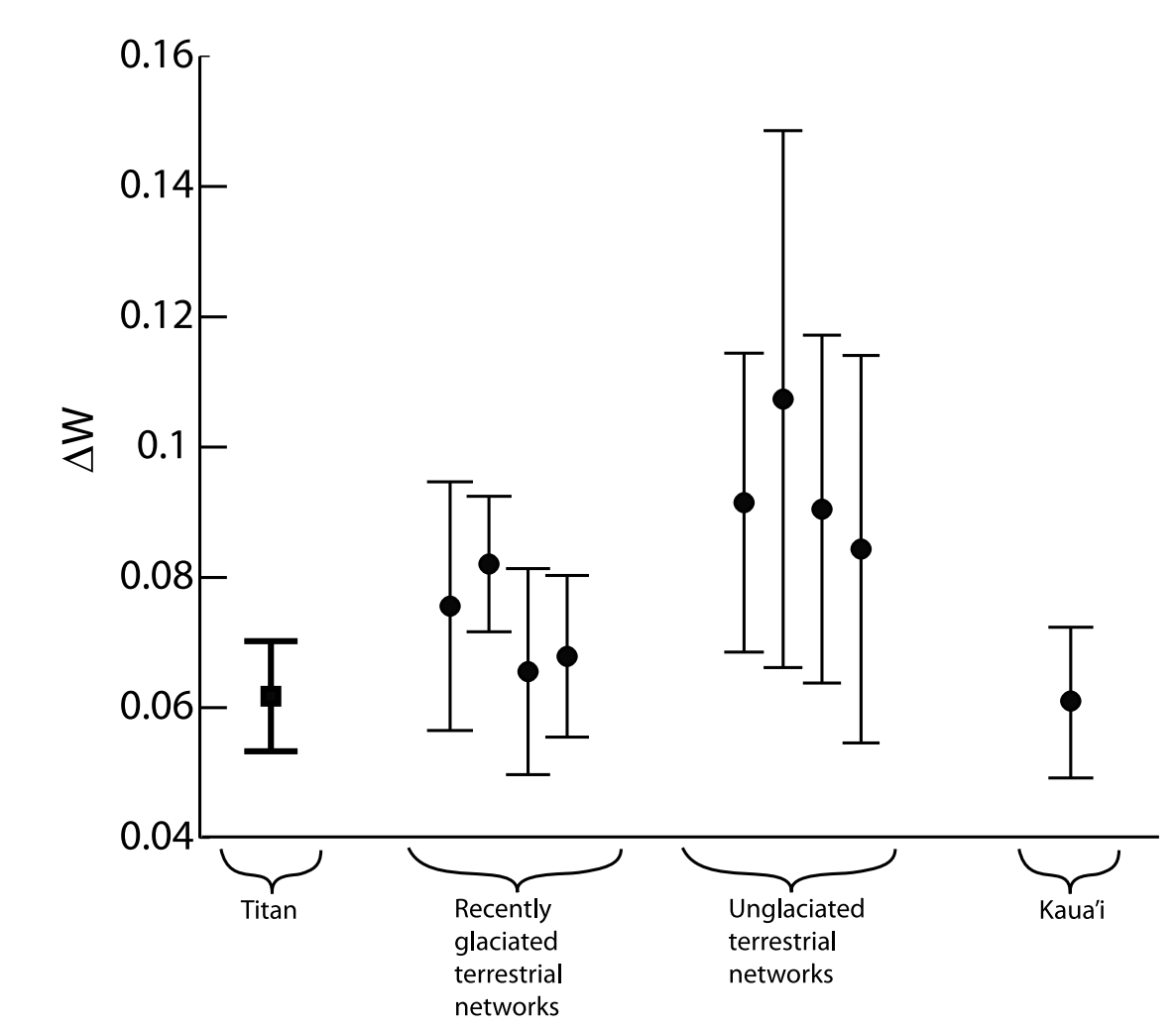 Drainage network morphology
suggests modest fluvial exhumation
(more similar to Mars than to Earth).
Why?
Relatively recent climate change;
Image resolution limits detection of river channels;
Competing process resets landscape (cryovolcanism)?
Black et al. 2012
Analysis of river widths on Titan (following Perron et al. 2006)
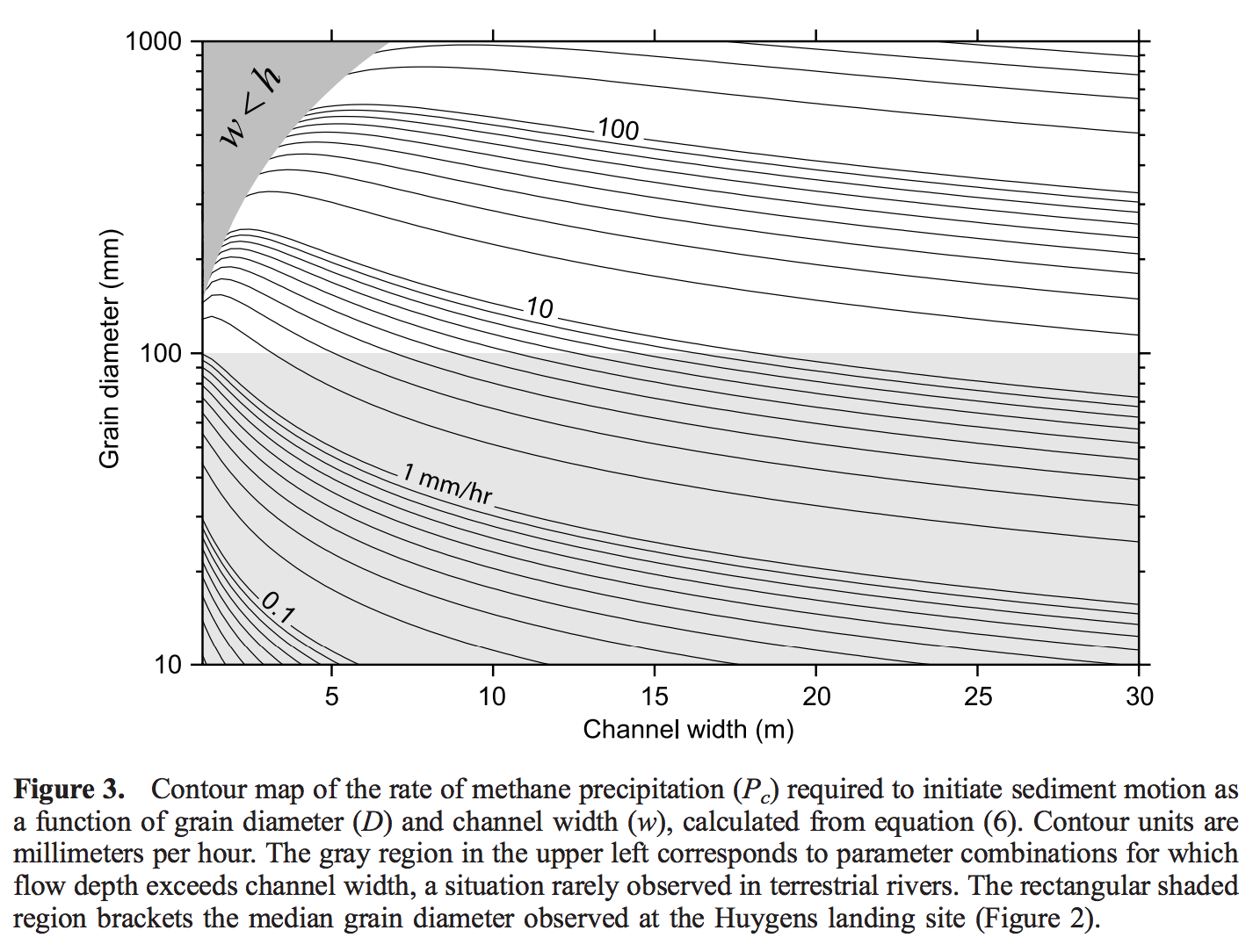 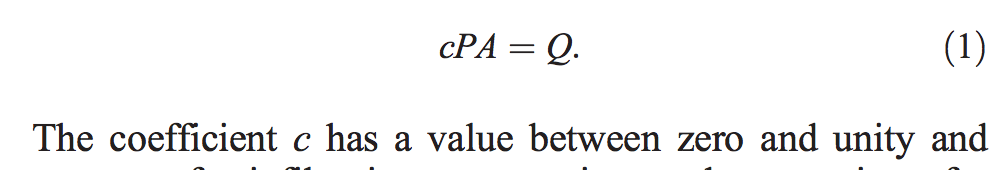 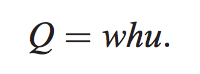 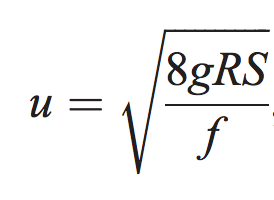 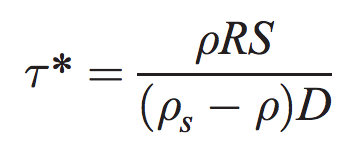 steady, uniform flow
of Newtonian fluid
R =
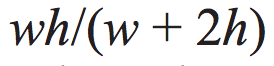 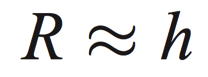 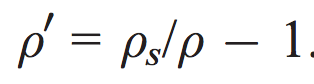 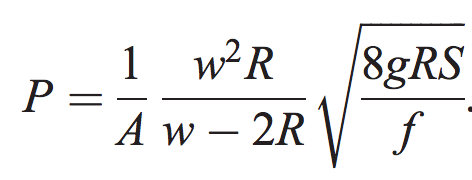 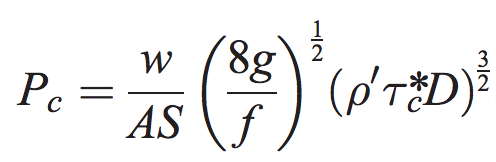 Seas are up to 200m deep and mostly CH4   7x104 km3 (15x Lake Michigan, 55x oil reserves on Earth)
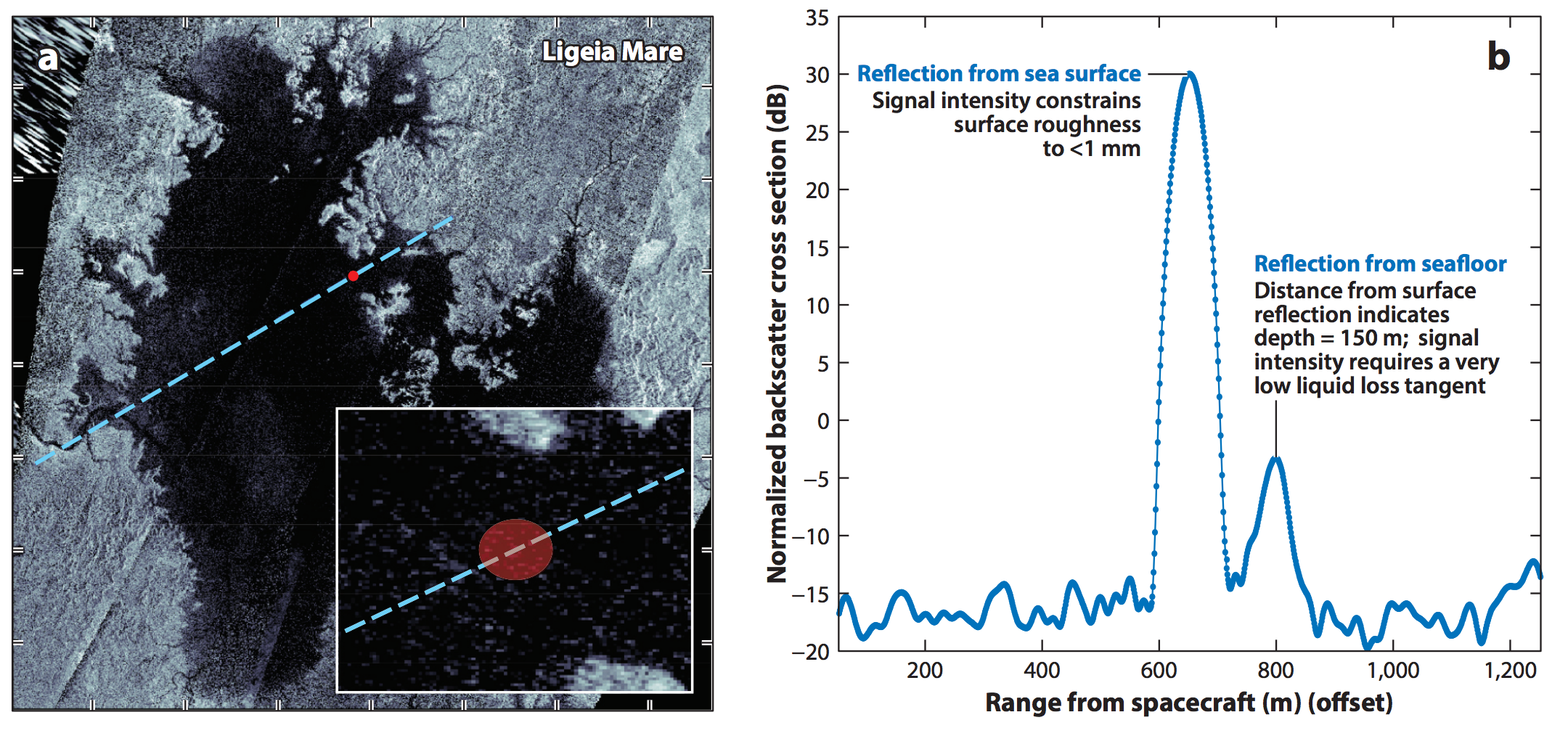 Radar altimetry
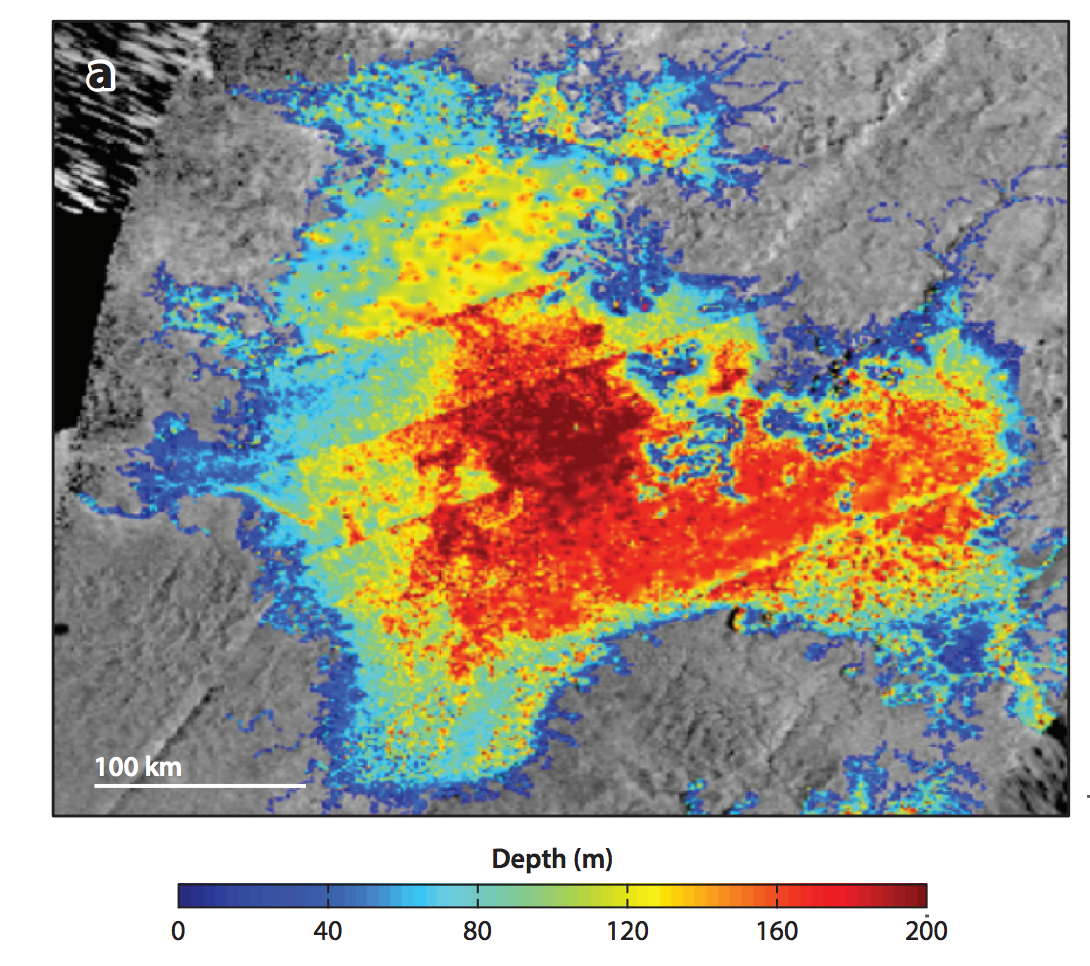  time after radar pulse transmitted 
Hayes 2016
Titan karst: is groundwater flow important in setting lake levels?
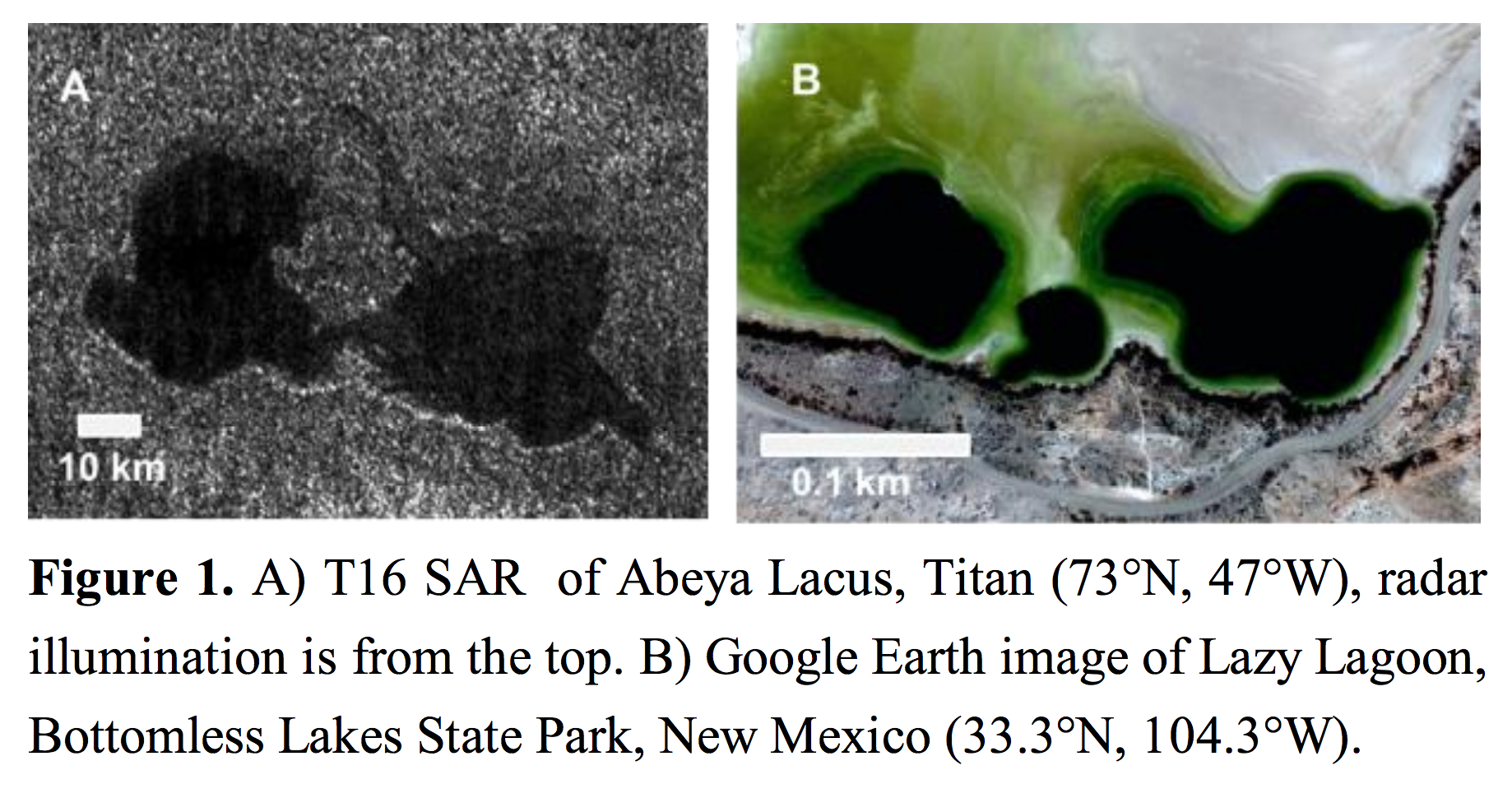 raised rims?
Malaska et al., 2nd International Planetary Caves Workshop, 2015
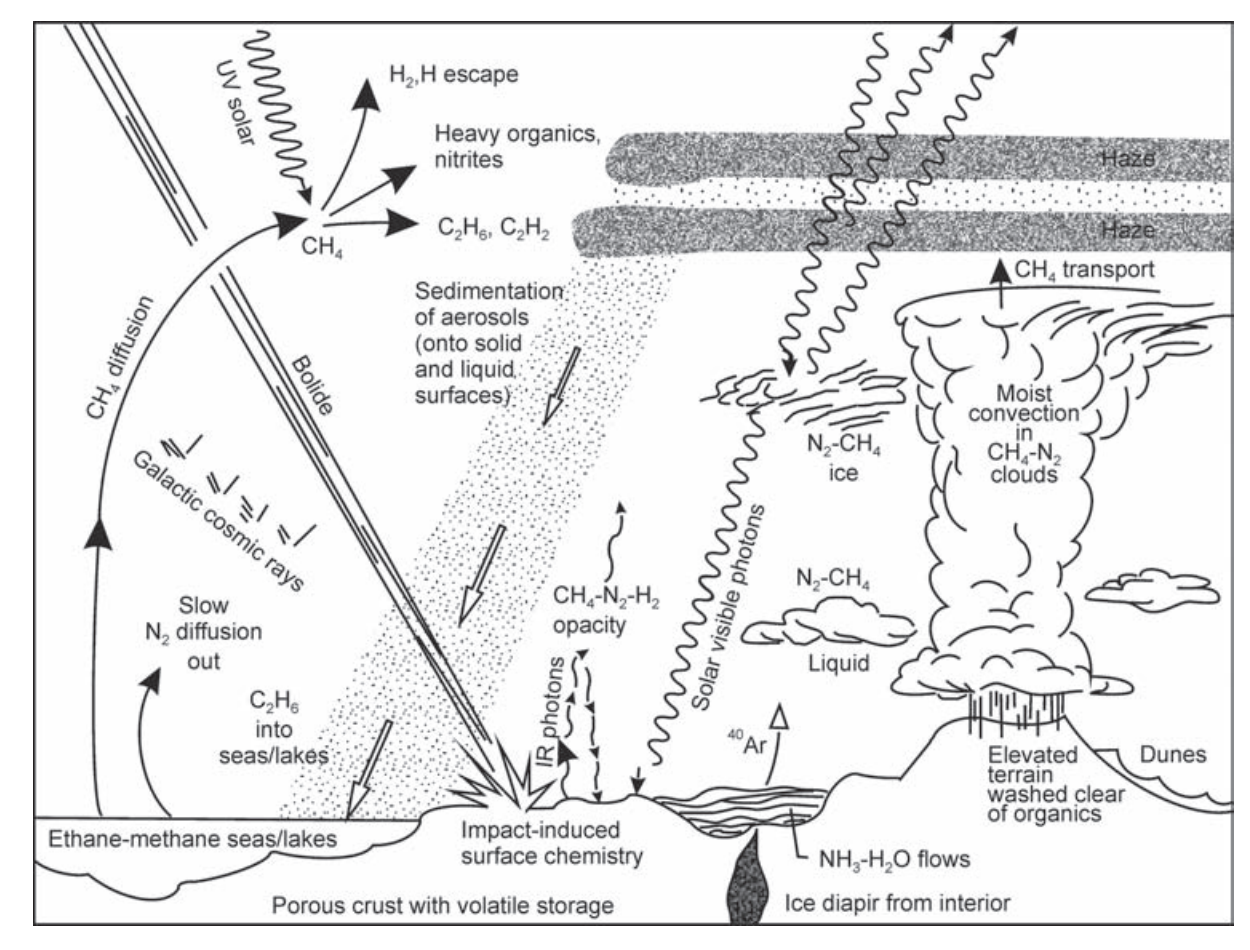 Lunine 1990
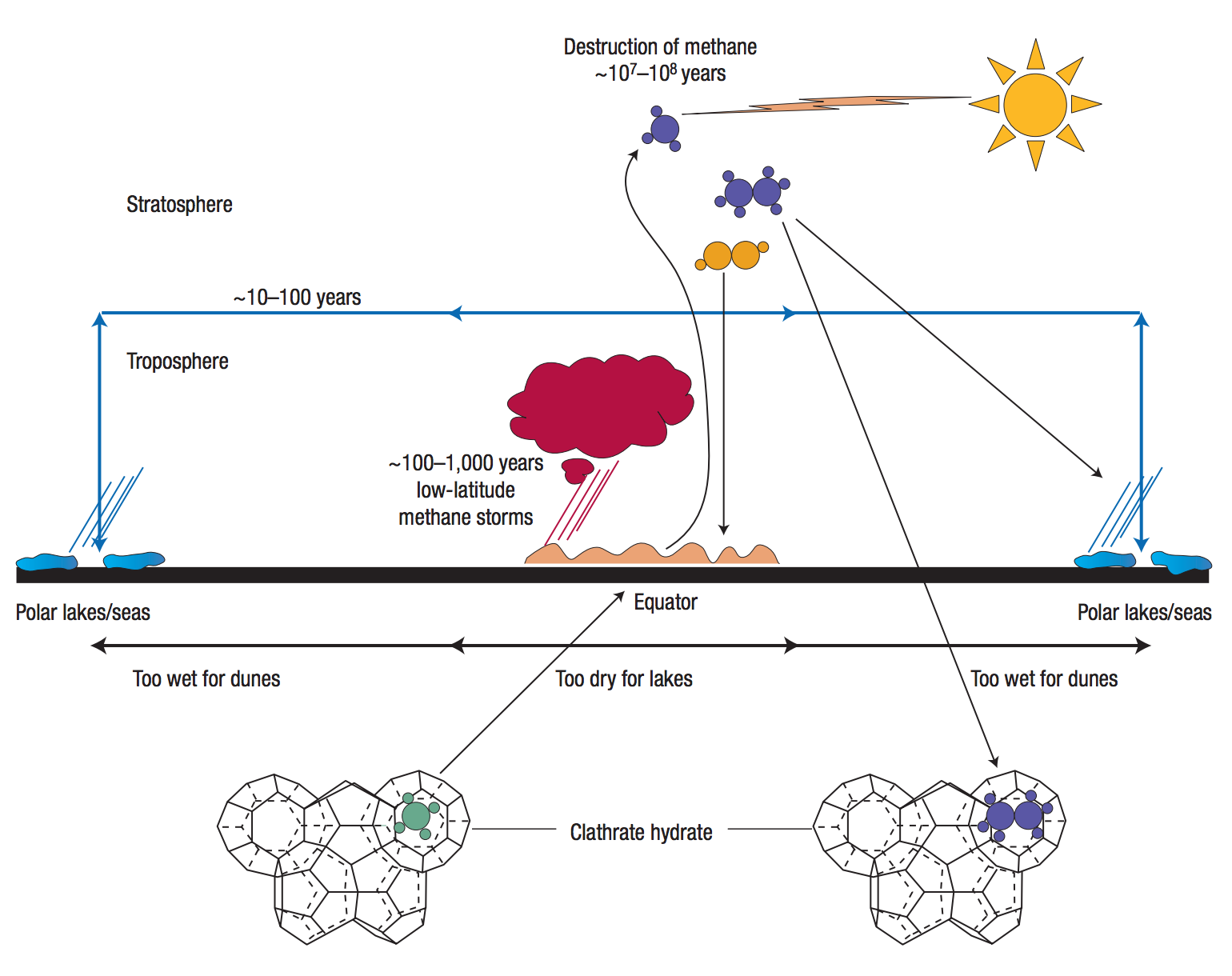 Unsolved:
Long term CH4 cycle – resupply of CH4?
(Lunine & Atreya, Nature Geoscience 2008)
existence of
clathrates on
Titan is unproven
Key points
Lines of evidence for a “hydrological” cycle on Titan
Differences between climates of Titan and Earth and how these are reflected in surface geomorphology
List and explain similarities and differences between the hydrological cycle of Earth and the methanological cycle of Titan
Backup slides
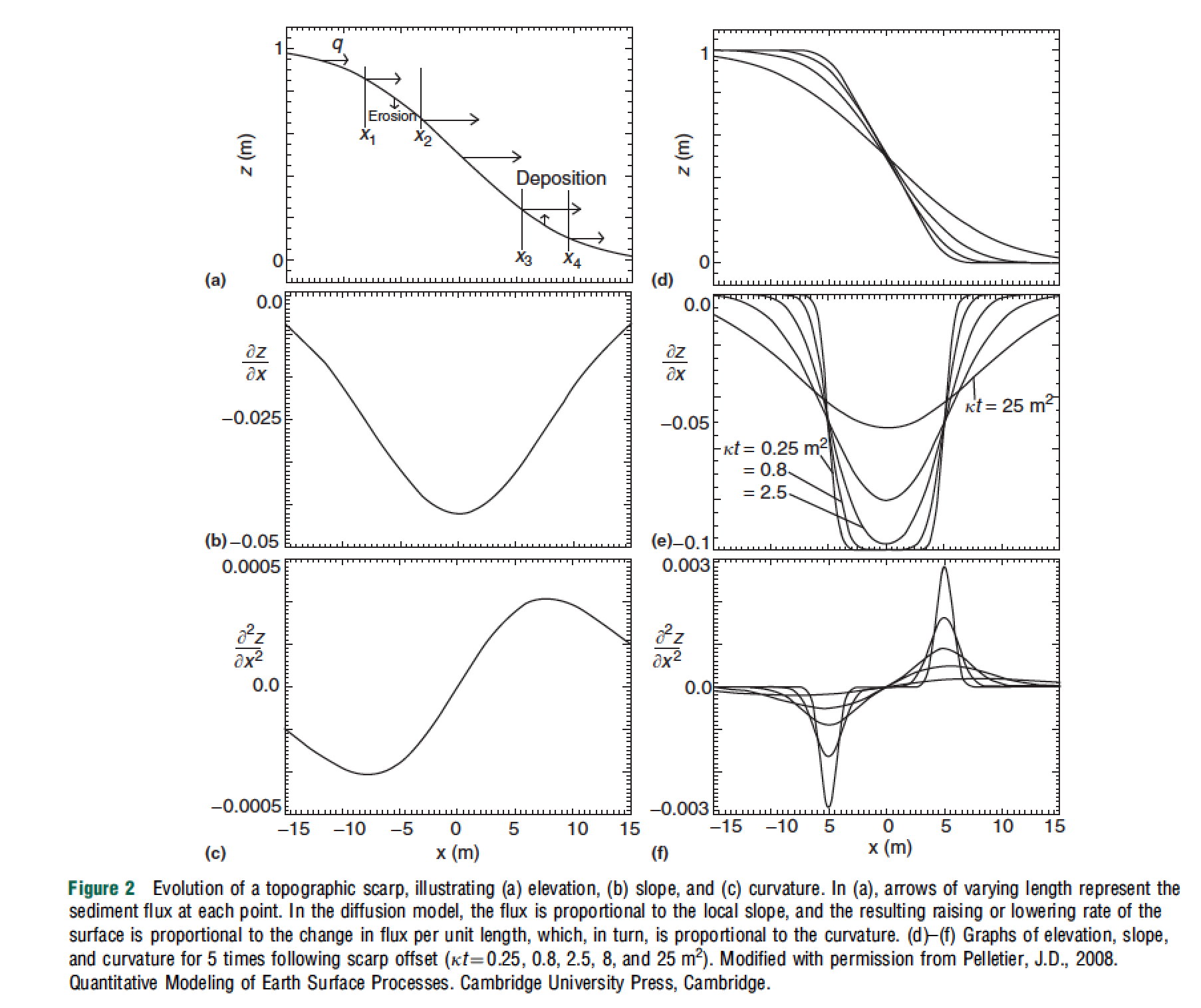 Transient
hillslope
evolution
Pelletier,
2008, ch. 2; also Pelletier, 2013